การประยุกต์ใช้เทคโนโลยีภูมิสารสนเทศติดตามการเปลี่ยนแปลงสภาพแวดล้อมในเขตฟาร์มทะเลกุ้งกุลาดำชุมชนบริเวณทะเลสาบสงขลาตอนกลาง
โดย
นายภรัณยู ถมพลกรัง
นายยงยุทธ ปรีดาลัมพะบุตร
ความสำคัญและที่มา
การเปลี่ยนแปลงสภาพภูมิอากาศโลก
ความเสื่อมโทรมของทะเลสาบ
สิ่งแวดล้อม, ระบบนิเวศน์, ทรัพยากรประมง
พื้นที่
กิจกรรมฟาร์มทะเล
โดยชุมชน
ชนิดสัตว์น้ำ
สถาบันวิจัยการเพาะเลี้ยงสัตว์น้ำชายฝั่ง, สำนักวิจัยและพัฒนาประมงชายฝั่ง, กรมประมง  www.nicaonline.com
หน้า  2/32
ความสำคัญและที่มา (ต่อ)
น้ำทะเลรุกเข้าทะเลสาบตอนกลาง
 ปล่อยกุ้งกุลาดำมาก ~ 40 ล้านตัว
 ต้นทุน ~ 6 ล้านบาท
 ผลผลิตปี 48 ~ 115,000 กก.
 มูลค่า ~ 28.75 ล้านบาท
 ผลตอบแทน ~ 379 %
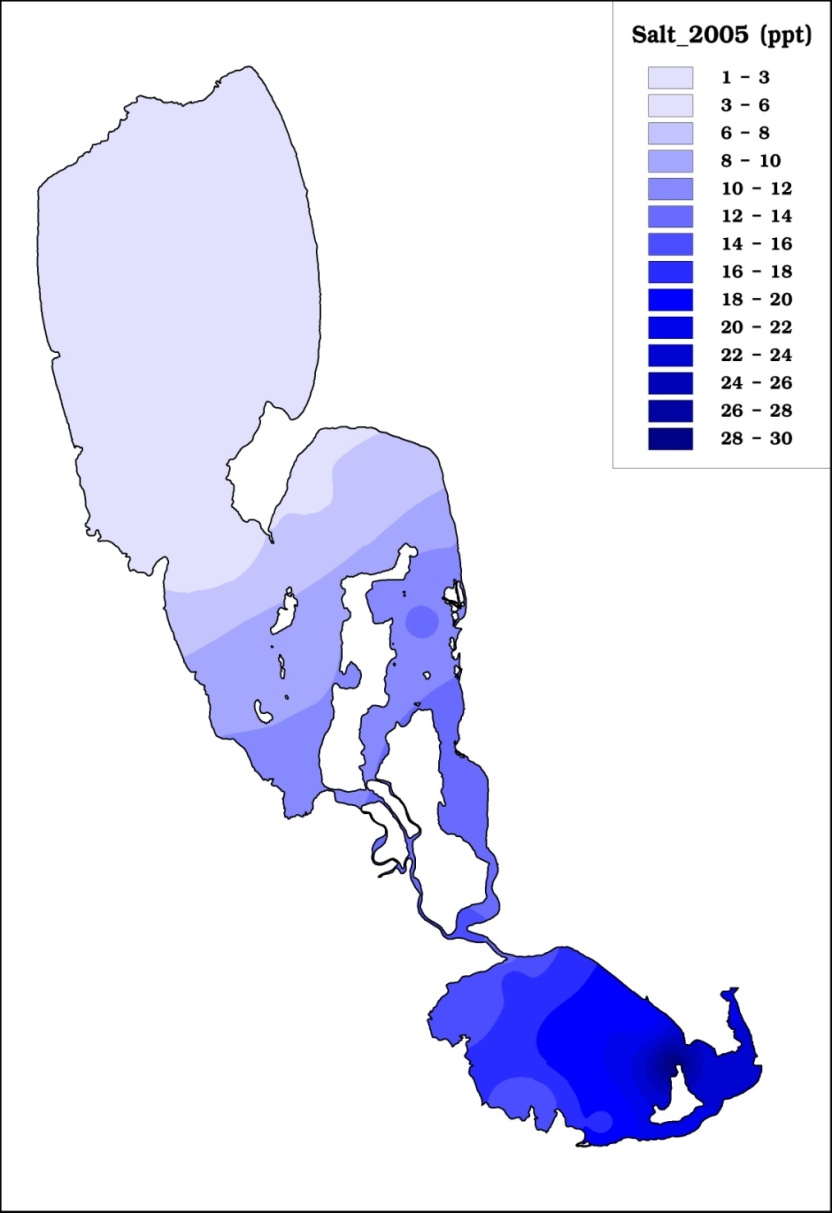 ความเค็มเฉลี่ย
ปี 2548
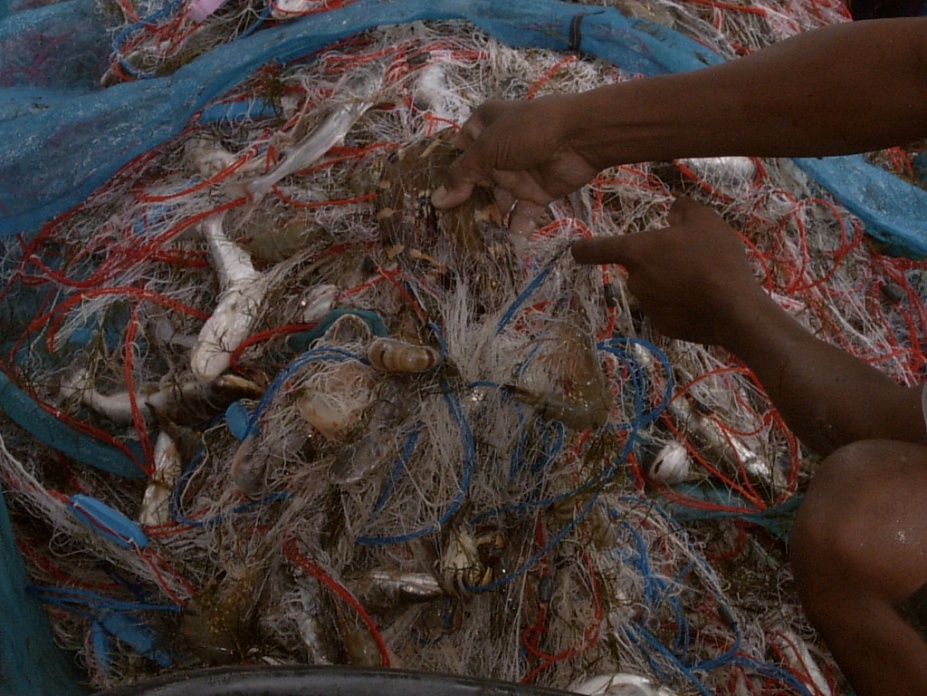 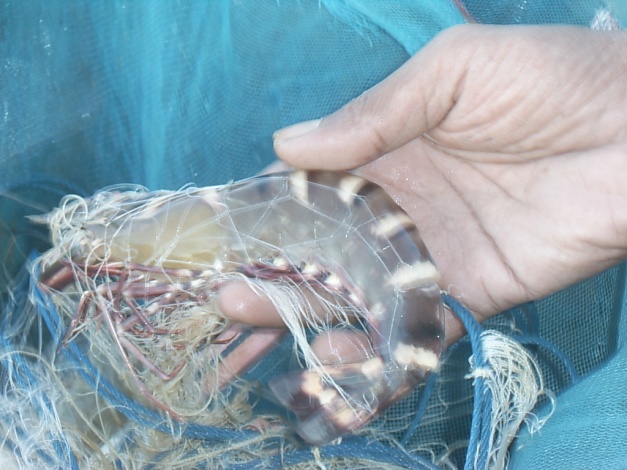 สถาบันวิจัยการเพาะเลี้ยงสัตว์น้ำชายฝั่ง, สำนักวิจัยและพัฒนาประมงชายฝั่ง, กรมประมง  www.nicaonline.com
หน้า  3/32
ความสำคัญและที่มา (ต่อ)
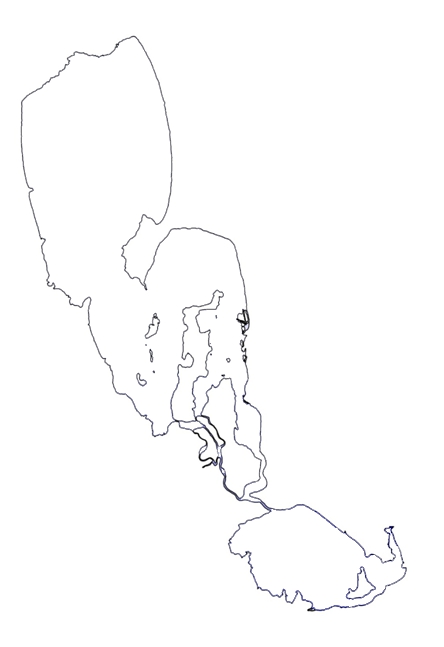 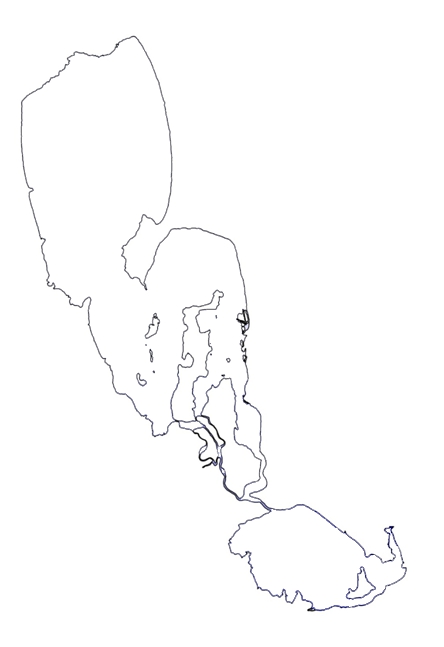 สัตว์น้ำชนิดไหน ?
บริเวณไหน ?
ปี 2549
ปี 2550-55
?
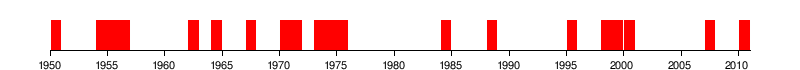 เหตุการณ์ลานีญาระหว่าง พ.ศ. 2493-2554
http://th.wikipedia.org/wiki/ลานีญา
สถาบันวิจัยการเพาะเลี้ยงสัตว์น้ำชายฝั่ง, สำนักวิจัยและพัฒนาประมงชายฝั่ง, กรมประมง  www.nicaonline.com
หน้า  4/32
ความสำคัญและที่มา (ต่อ)
แพลงก์ตอนพืช
แพลงก์ตอนสัตว์
?
สัตว์หน้าดิน
แหล่งอาหารสำคัญของ
ปลาหน้าดิน และกุ้ง
สิ่งแวดล้อม
เปลี่ยนแปลง
กุ้ง / ปลา
คน
สถาบันวิจัยการเพาะเลี้ยงสัตว์น้ำชายฝั่ง, สำนักวิจัยและพัฒนาประมงชายฝั่ง, กรมประมง  www.nicaonline.com
หน้า  5/32
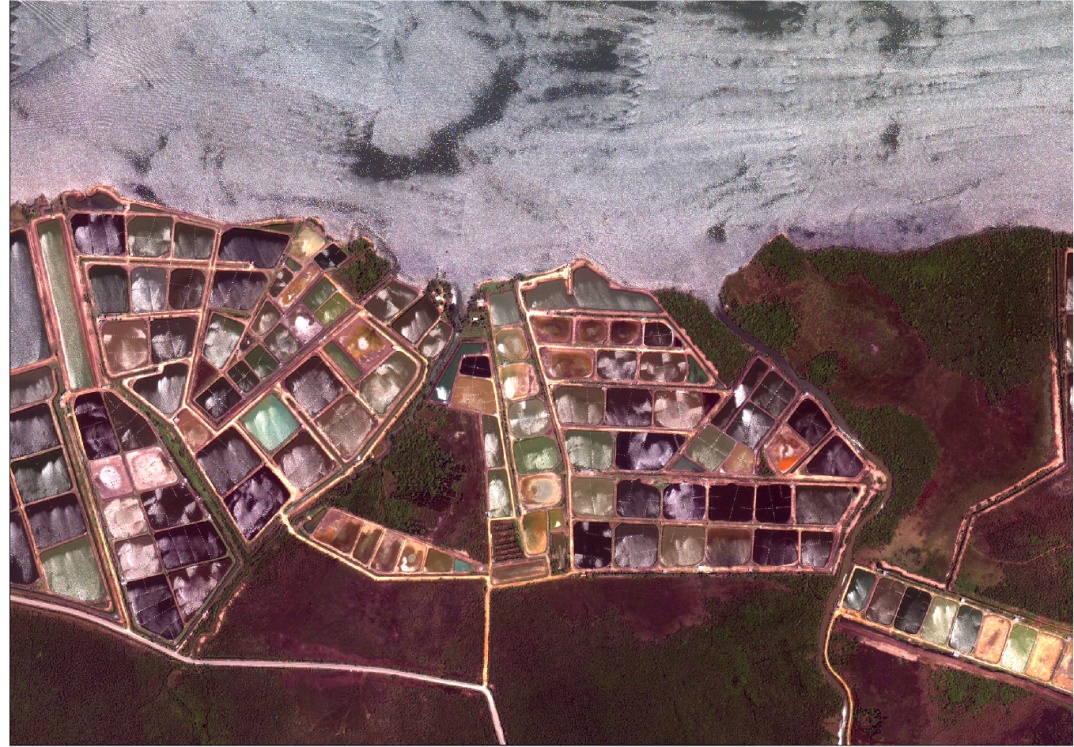 IKONOS
GIS
RS
GPS
ความสำคัญและที่มา (ต่อ)
เทคโนโลยีภูมิสารสนเทศ
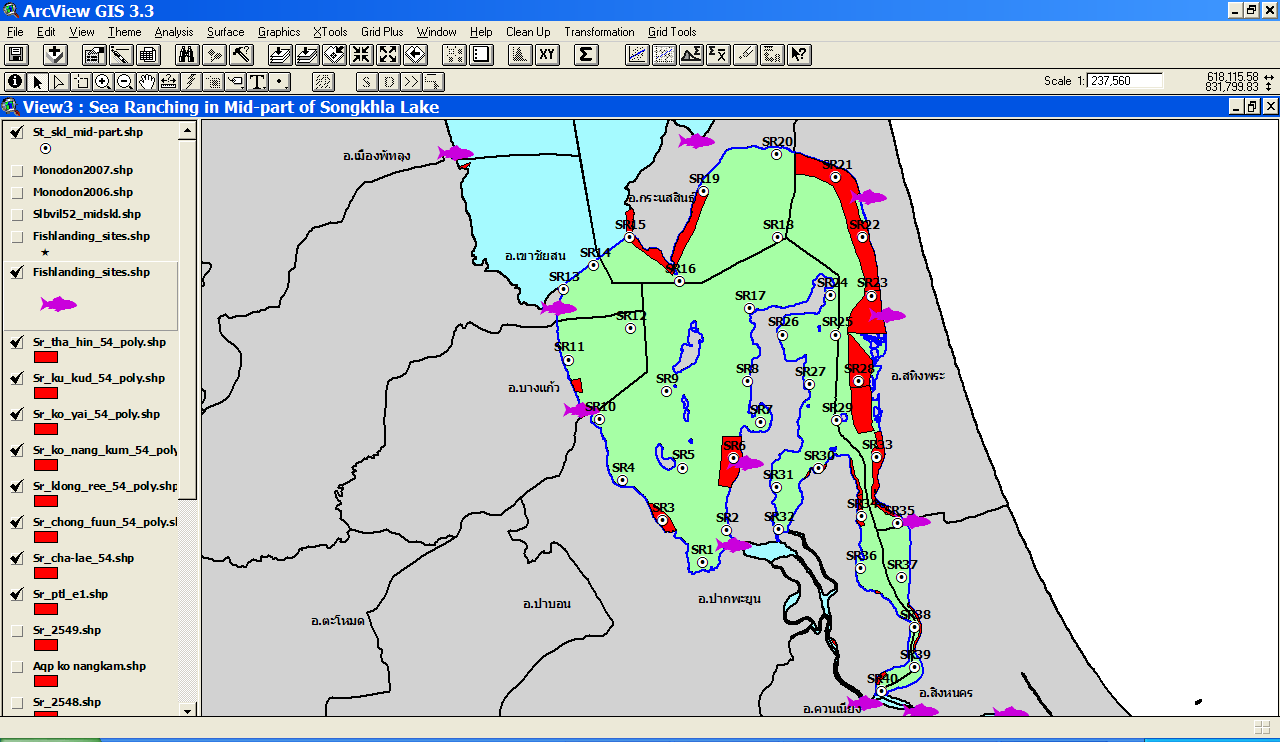 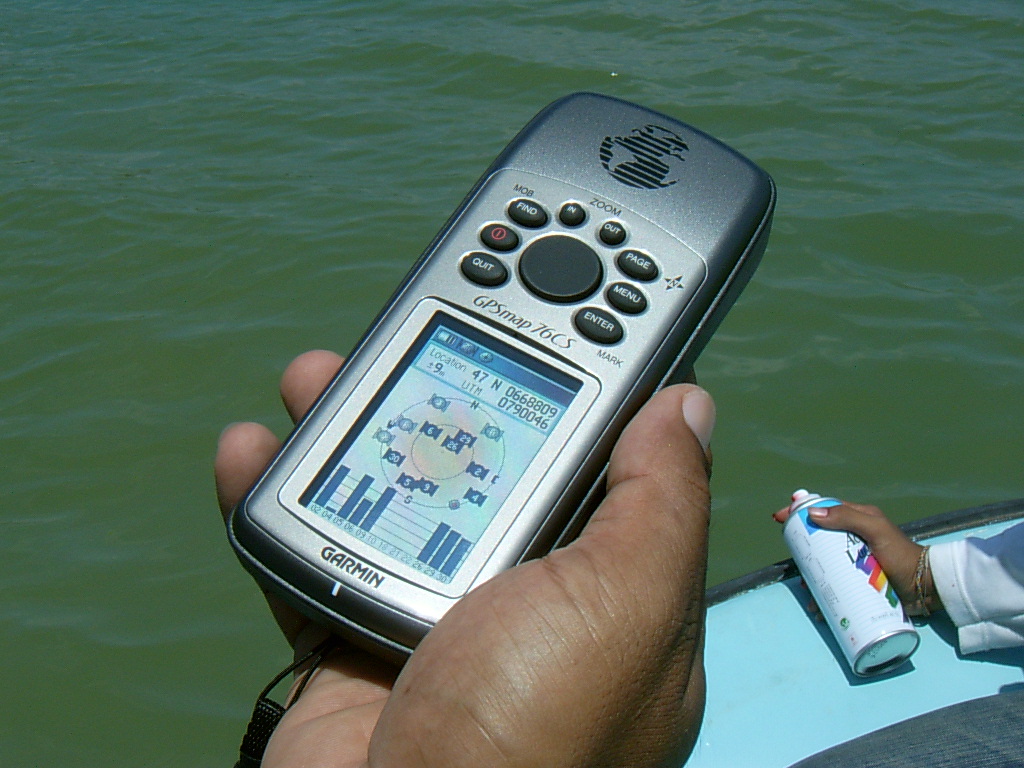 สถาบันวิจัยการเพาะเลี้ยงสัตว์น้ำชายฝั่ง, สำนักวิจัยและพัฒนาประมงชายฝั่ง, กรมประมง  www.nicaonline.com
หน้า  6/32
ความสำคัญและที่มา (ต่อ)
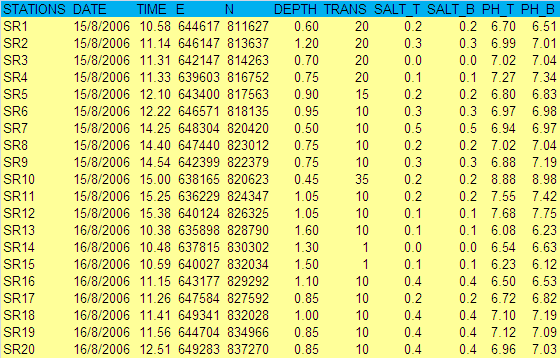 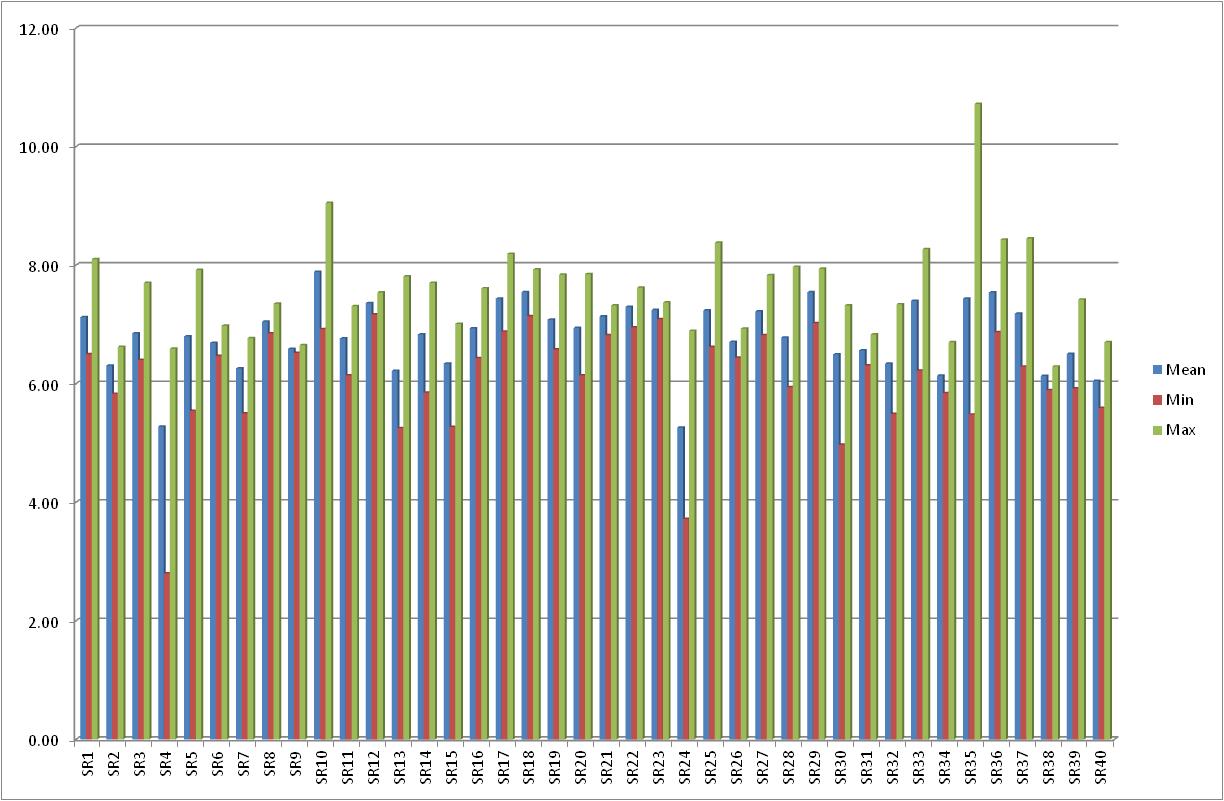 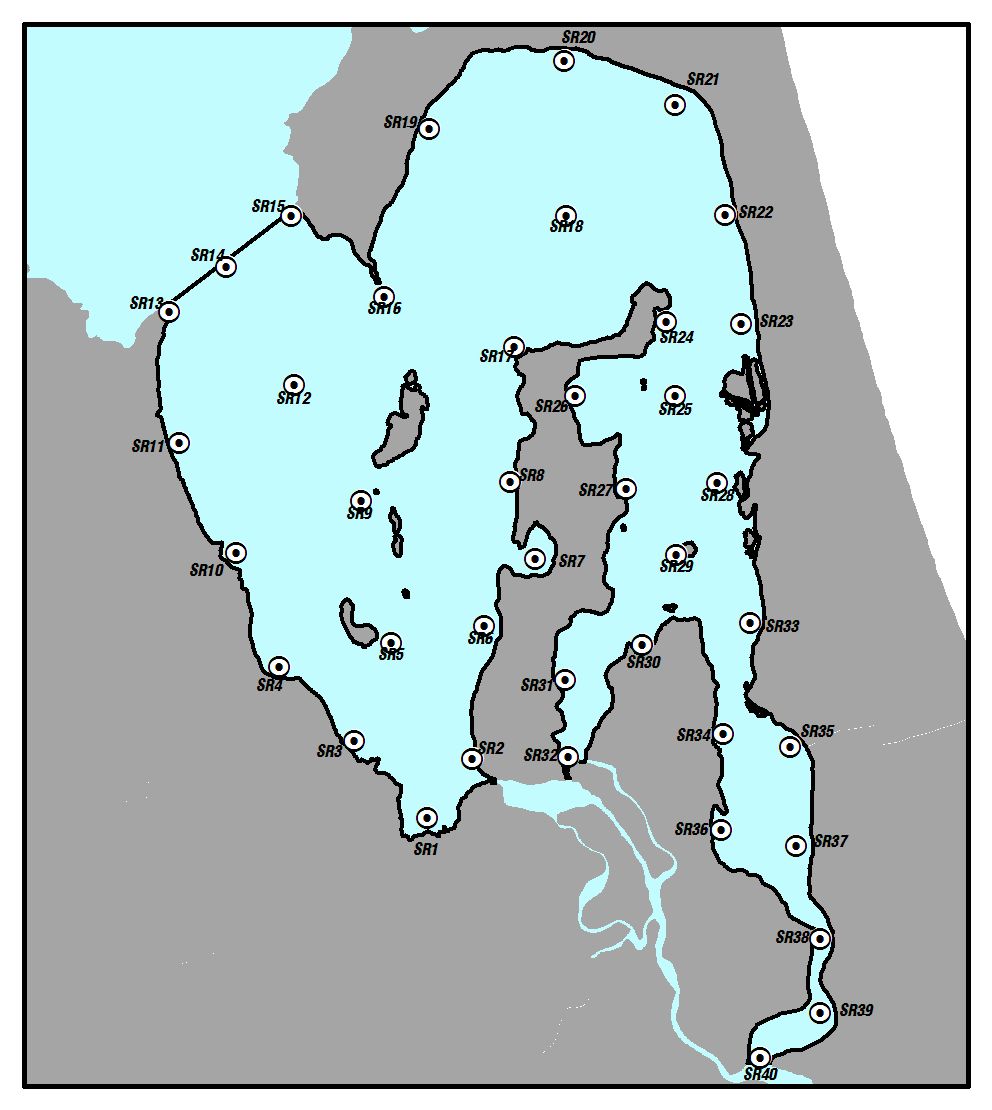 นำเข้า GIS
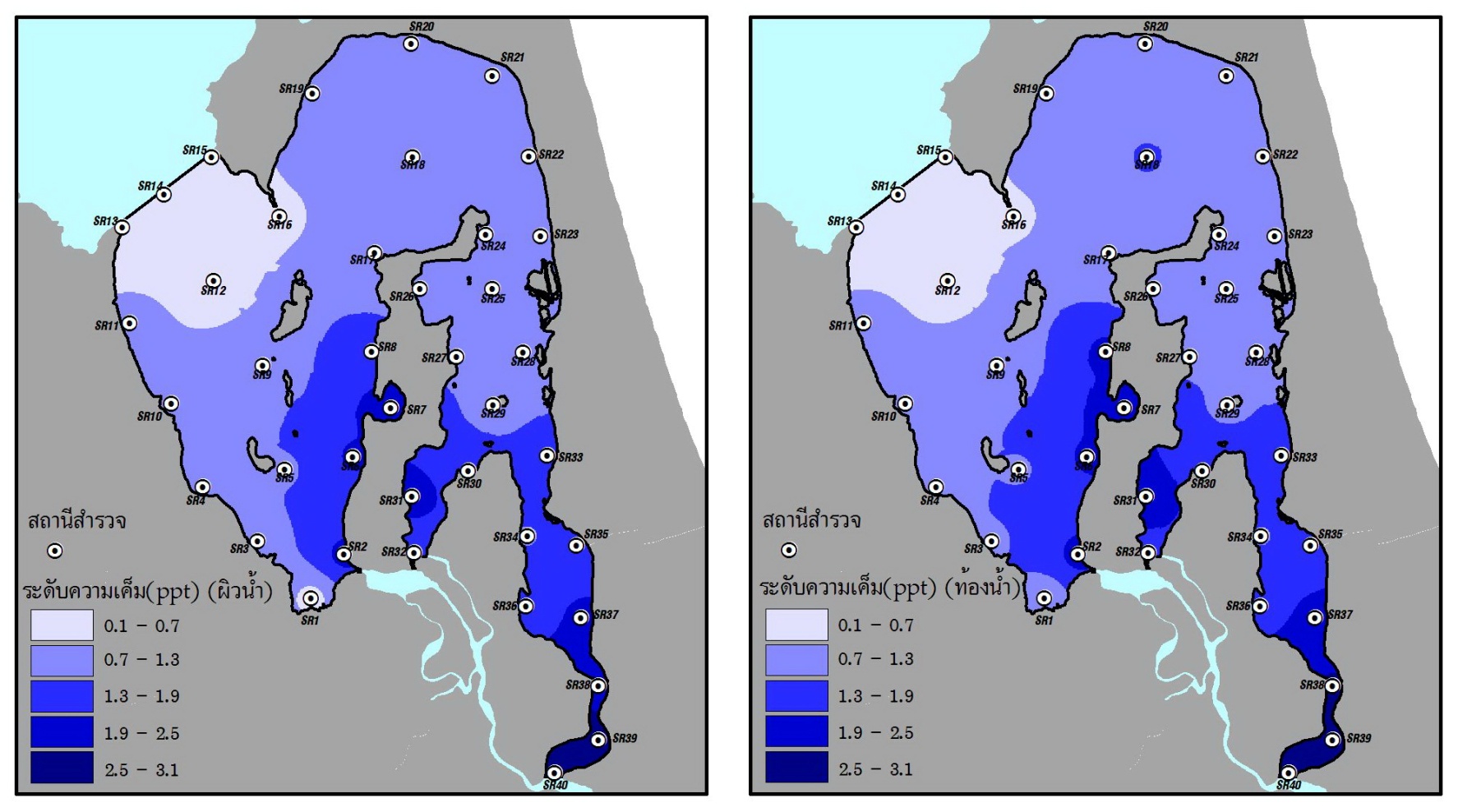 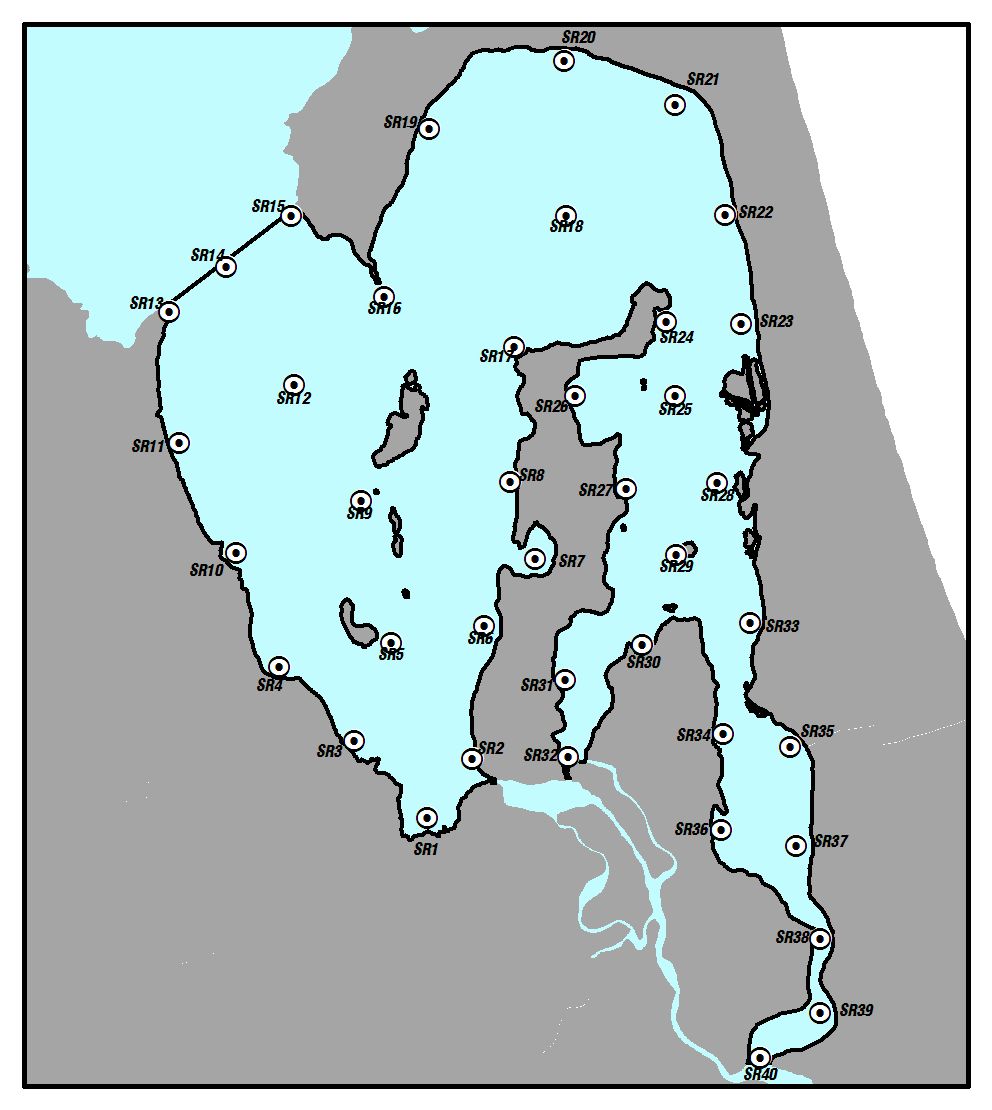 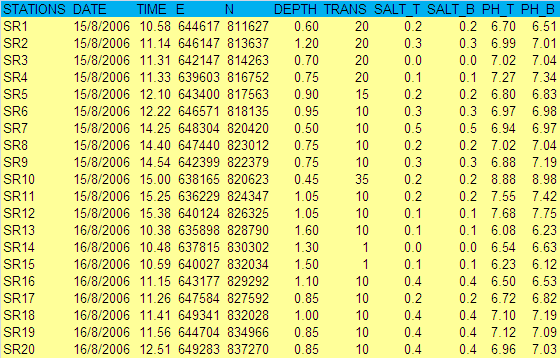 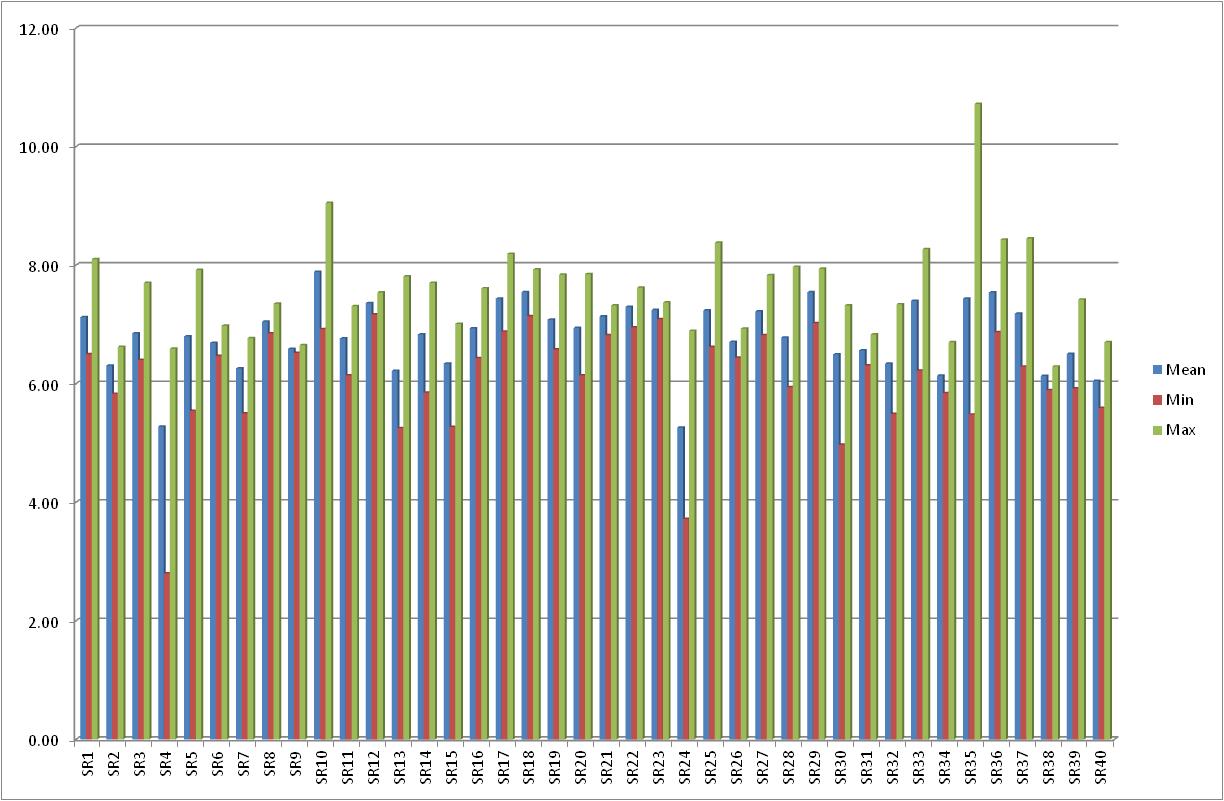 Interpolate Grid
+
แบบจำลองพื้นผิว
สถาบันวิจัยการเพาะเลี้ยงสัตว์น้ำชายฝั่ง, สำนักวิจัยและพัฒนาประมงชายฝั่ง, กรมประมง  www.nicaonline.com
หน้า  7/32
วัตถุประสงค์
เพื่อทราบการเปลี่ยนแปลงสภาพแวดล้อมเชิงพื้นที่  
  ในเขตฟาร์มทะเลกุ้งกุลาดำโดยชุมชน บริเวณ
   ทะเลสาบสงขลาตอนกลาง โดยประยุกต์ใช้
   เทคโนโลยีภูมิสารสนเทศ
เพื่อวิเคราะห์ปัจจัยสิ่งแวดล้อมเชิงพื้นที่
   ต่อกิจกรรมฟาร์มทะเลโดยชุมชน
   บริเวณทะเลสาบสงขลาตอนกลาง
สถาบันวิจัยการเพาะเลี้ยงสัตว์น้ำชายฝั่ง, สำนักวิจัยและพัฒนาประมงชายฝั่ง, กรมประมง  www.nicaonline.com
หน้า  8/32
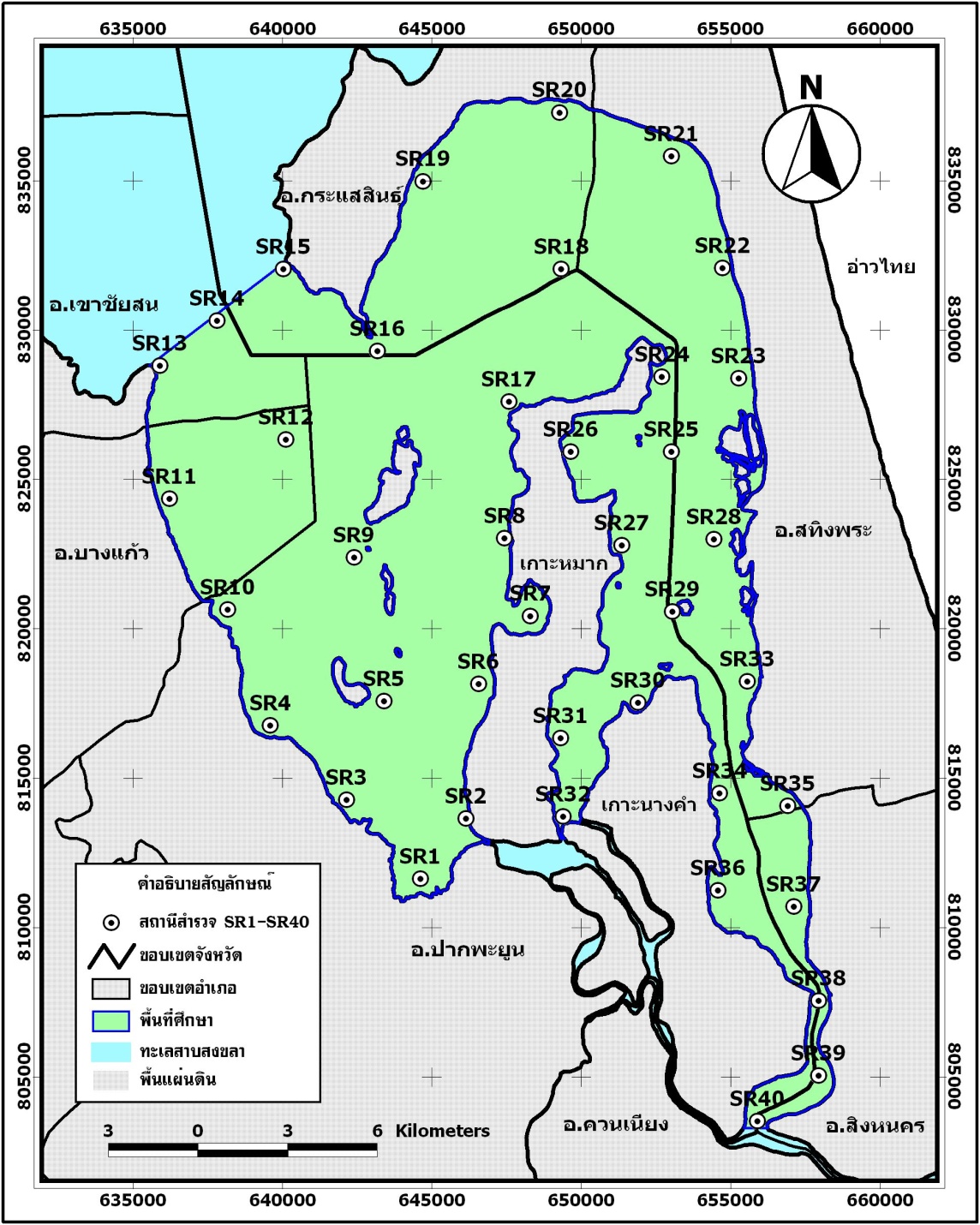 วิธีดำเนินการ
1. พื้นที่ศึกษา
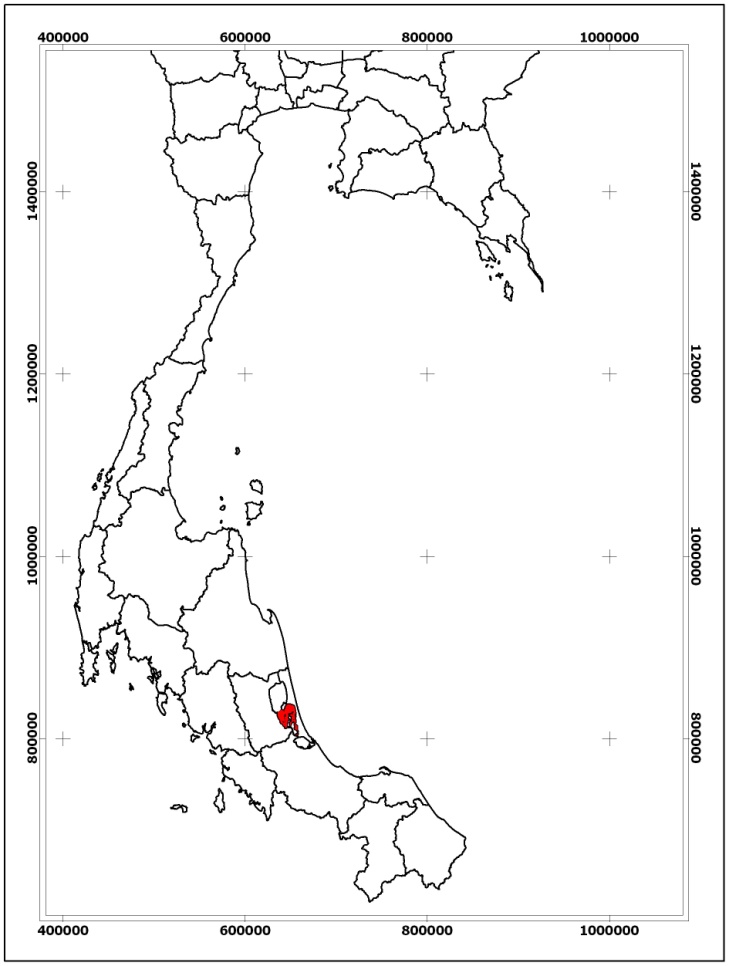 แผนที่พื้นที่ศึกษาและสถานีสำรวจ (SR1-SR40)
สถาบันวิจัยการเพาะเลี้ยงสัตว์น้ำชายฝั่ง, สำนักวิจัยและพัฒนาประมงชายฝั่ง, กรมประมง  www.nicaonline.com
หน้า  9/32
วิธีดำเนินการ (ต่อ)
2. อุปกรณ์ที่ใช้ในการศึกษา
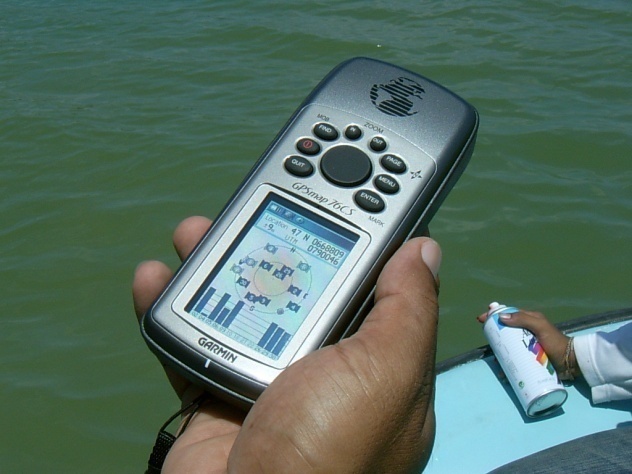 เครื่องกำหนดจุดพิกัด (GPS receiver)
เครื่องมือวัดคุณภาพน้ำแบบหลายพารามิเตอร์
   เครื่องเก็บตัวอย่างสัตว์หน้าดิน Ekman grab     
   ขนาด 0.04 ตร.ม.
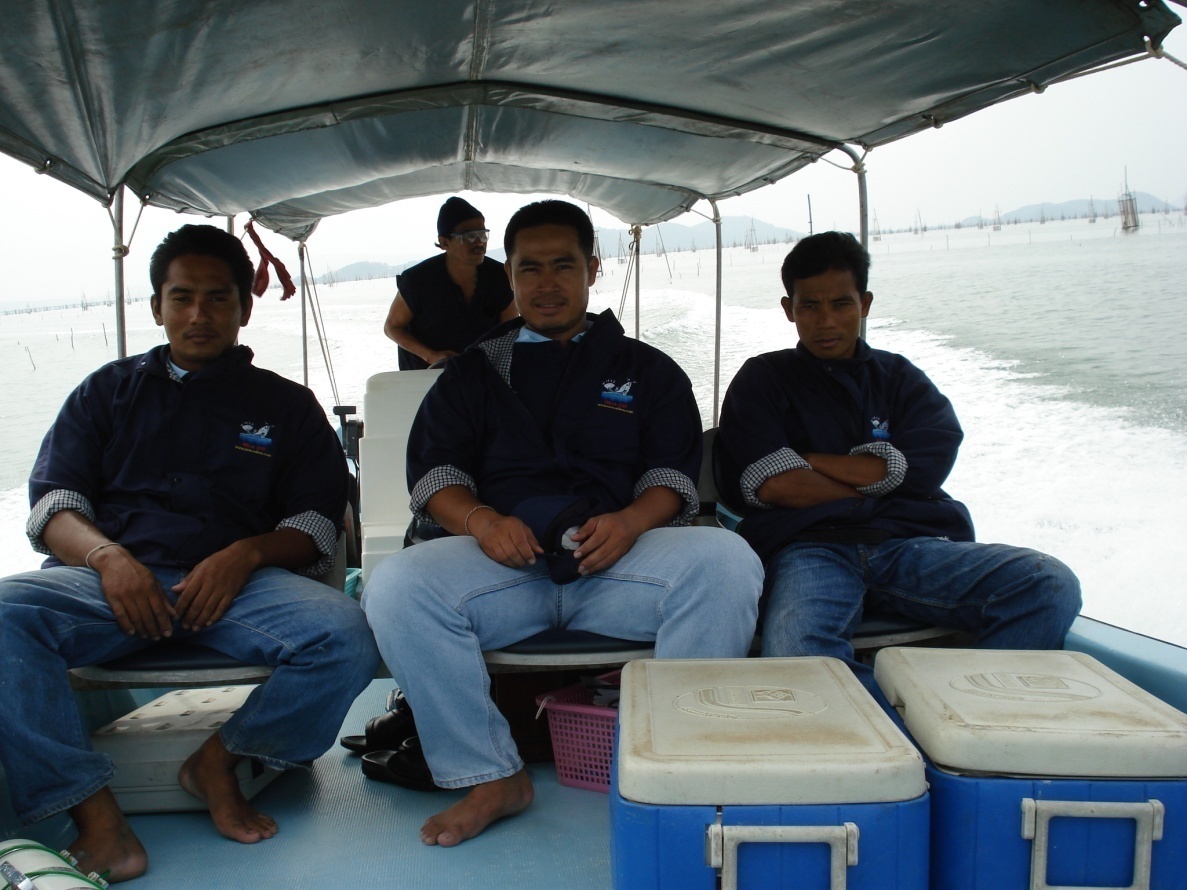 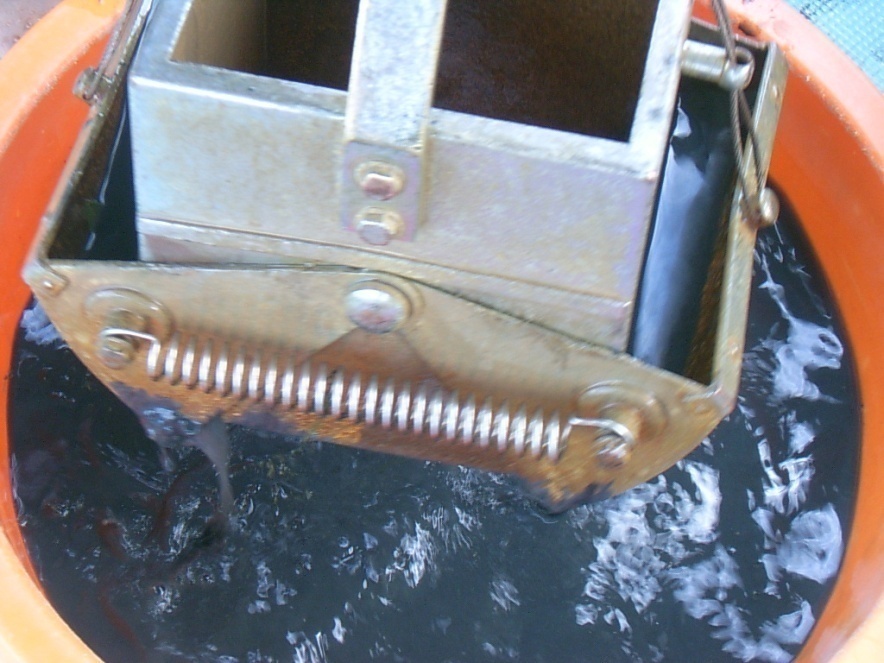 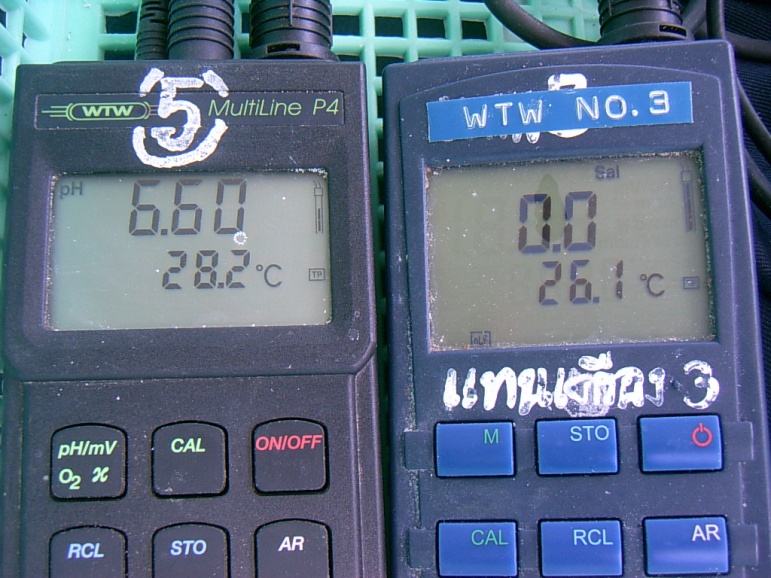 ArcView 3.3 + Extension (Spatial analyst 1.1, 
   Spatial Tools 3.2)
คอมพิวเตอร์ส่วนบุคคล
เรือสำรวจและเก็บตัวอย่างภาคสนาม
สถาบันวิจัยการเพาะเลี้ยงสัตว์น้ำชายฝั่ง, สำนักวิจัยและพัฒนาประมงชายฝั่ง, กรมประมง  www.nicaonline.com
หน้า  10/32
วิธีดำเนินการ (ต่อ)
3. การเตรียมและเก็บข้อมูล
ข้อมูล GIS ที่เกี่ยวข้อง ในรูปแบบ Shapefile, ระบบ UTM,  
   INDIAN 1975
ข้อมูลสิ่งแวดล้อม โดยการสำรวจและเก็บตัวอย่างน้ำ ตะกอนดิน 
   และสัตว์หน้าดิน รวม 40 สถานี (SR1-SR40)
บันทึกข้อมูลสำรวจ และผลการวิเคราะห์ตัวอย่าง
   ด้วยโปรแกรม Microsoft Excel
*.txt
(tab delimited)
*.xls
SPSS
GIS
สถาบันวิจัยการเพาะเลี้ยงสัตว์น้ำชายฝั่ง, สำนักวิจัยและพัฒนาประมงชายฝั่ง, กรมประมง  www.nicaonline.com
หน้า  11/32
วิธีดำเนินการ (ต่อ)
4. การนำเข้าและการจัดการข้อมูล
นำเข้าข้อมูล GIS ด้วยโปรแกรม ArcView 3.3
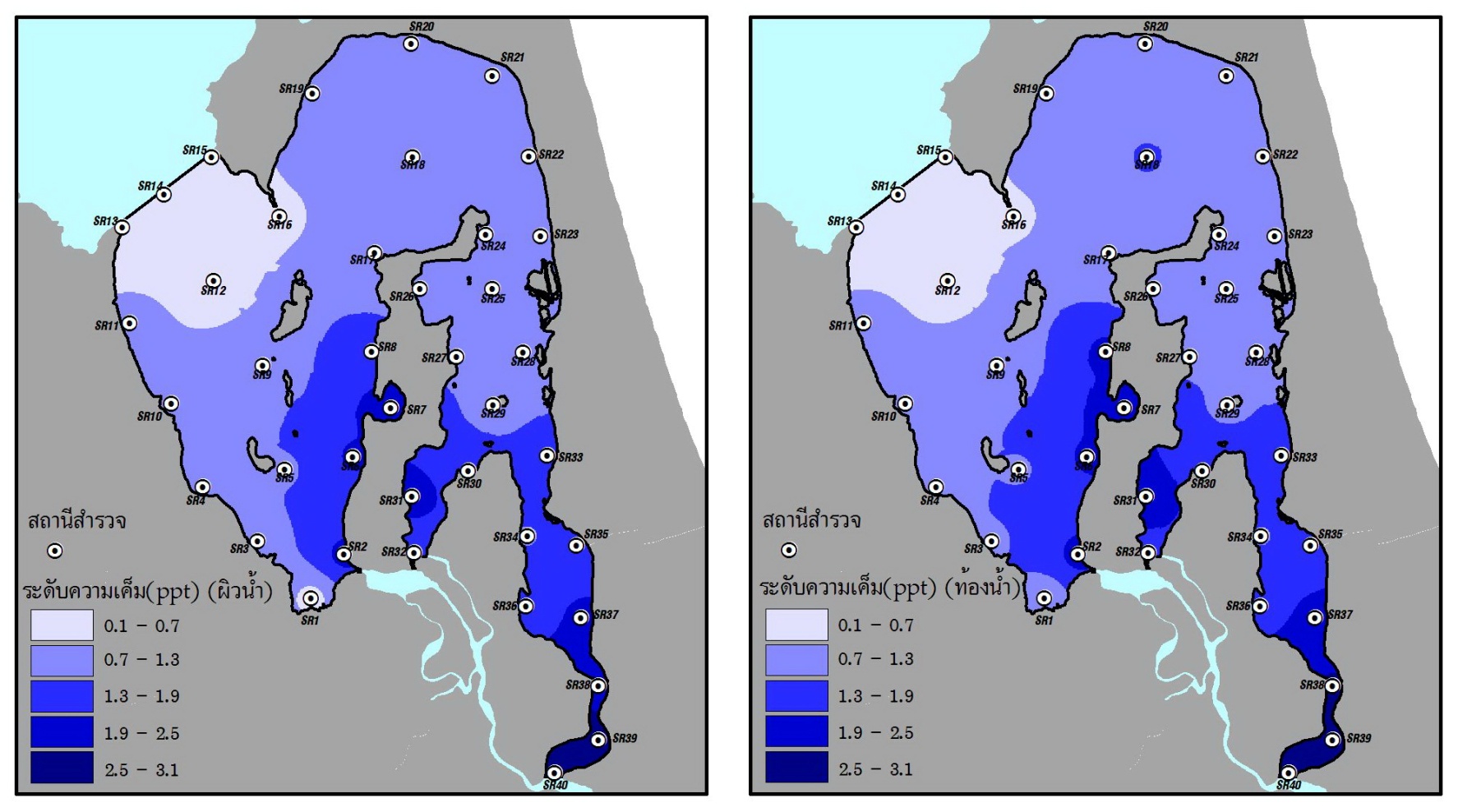 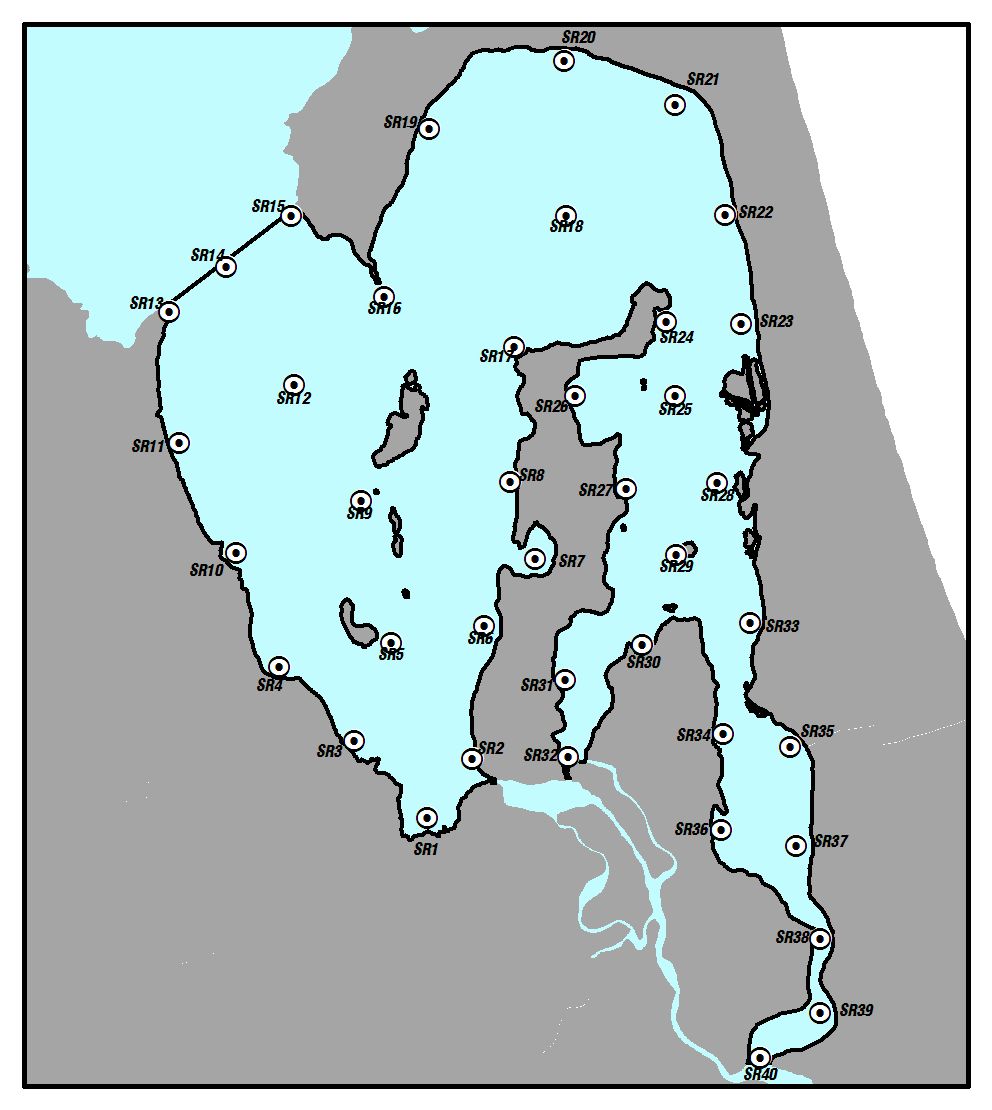 นำเข้าข้อมูลสิ่งแวดล้อมในรูปของ Text file (*.txt)
   ด้วยโปรแกรม ArcView 3.3
สร้างแบบจำลองพื้นผิว (Surface model) คุณภาพน้ำ 
   ตะกอนดิน สัตว์หน้าดิน โดยการประมาณค่า (Interpolation)
   ด้วยวิธี Inverse Distance Weight (IDW)
Surface
Point
GRID
สถาบันวิจัยการเพาะเลี้ยงสัตว์น้ำชายฝั่ง, สำนักวิจัยและพัฒนาประมงชายฝั่ง, กรมประมง  www.nicaonline.com
หน้า  12/32
วิธีดำเนินการ (ต่อ)
5. การวิเคราะห์ข้อมูล
การวิเคราะห์ข้อมูลสิ่งแวดล้อมเชิงสถิติ ด้วย SPSS V.13
  วิเคราะห์ความแตกต่างของค่าเฉลี่ย (One-way Anova)
 การวิเคราะห์ความแตกต่างของค่าเฉลี่ยเชิงสถานี
 การวิเคราะห์ความแตกต่างของค่าเฉลี่ยเชิงเวลา
 การวิเคราะห์ความแตกต่างของค่าเฉลี่ยผิวน้ำกับท้องน้ำ
   (Paired sample T-Test)
  วิเคราะห์การถดถอยพหุคูณ (Multiple regression)
สถาบันวิจัยการเพาะเลี้ยงสัตว์น้ำชายฝั่ง, สำนักวิจัยและพัฒนาประมงชายฝั่ง, กรมประมง  www.nicaonline.com
หน้า  13/32
วิธีดำเนินการ (ต่อ)
5. การวิเคราะห์ข้อมูล (ต่อ)
วิเคราะห์แบบจำลองพื้นผิวเชิงพื้นที่ (Grid spatial analysis)
#1
DO-T
Salt-T
TAN
Sed_type
Benthos
Salt-B
DO-B
#2
#3
Map Calculater
TAN < 1 mg-N/l
Salt >5 ppt
Bent > 500 ind./m2
DO >4 mg/l
Sed_type = Clay
สถาบันวิจัยการเพาะเลี้ยงสัตว์น้ำชายฝั่ง, สำนักวิจัยและพัฒนาประมงชายฝั่ง, กรมประมง  www.nicaonline.com
หน้า  14/32
วิธีดำเนินการ (ต่อ)
5. การวิเคราะห์ข้อมูล (ต่อ)
วิเคราะห์ปัจจัยสิ่งแวดล้อมต่อผลผลิตกุ้งกุลาดำ
ผลผลิตกุ้งกุลาดำ = (-22114.4) + 0.004(จำนวนลูกกุ้ง) + 1230.2(ความเค็ม)
ยงยุทธ และคณะ(2554)
R2 = 0.955
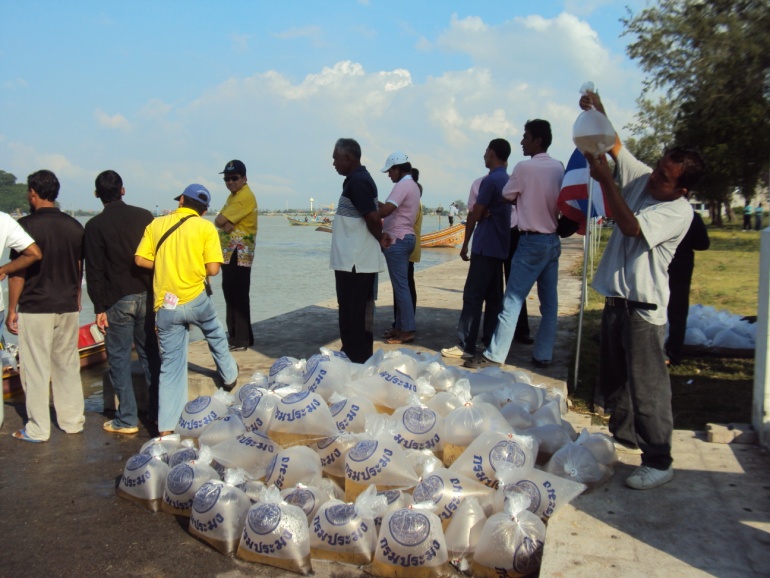 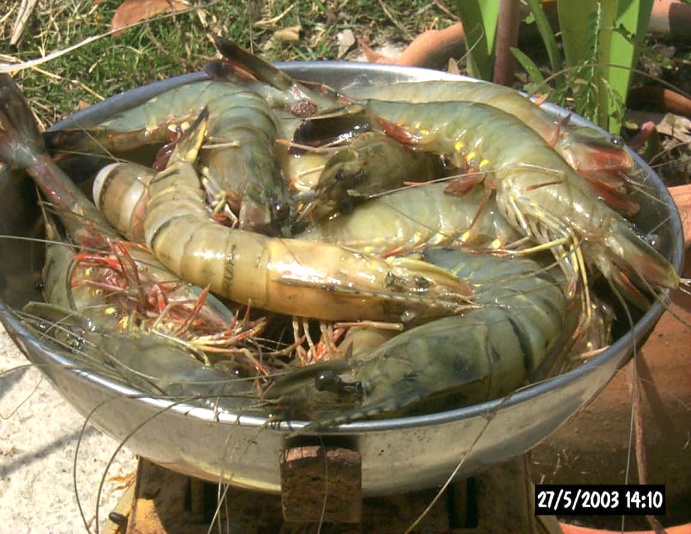 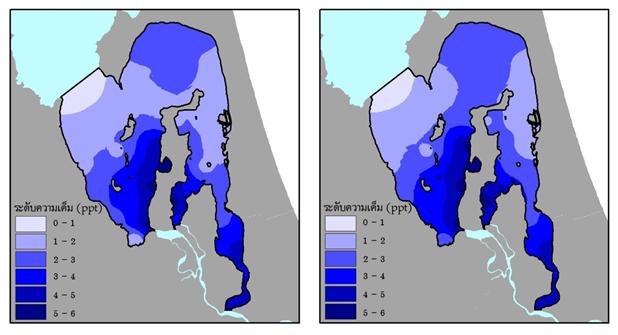 สถาบันวิจัยการเพาะเลี้ยงสัตว์น้ำชายฝั่ง, สำนักวิจัยและพัฒนาประมงชายฝั่ง, กรมประมง  www.nicaonline.com
หน้า  15/32
ผลการศึกษา
1. การเปลี่ยนแปลงสภาพแวดล้อม
1.1 การเปลี่ยนแปลงคุณภาพน้ำ
1.1.1 การเปลี่ยนแปลงคุณภาพน้ำเชิงพื้นที่
พบว่า ความโปร่งใส ความเค็ม (ผิวน้ำ, ท้องน้ำ) อุณหภูมิ (ผิวน้ำ, ท้องน้ำ) แอมโมเนียรวม ไนเตรท ออร์โธฟอสเฟต และไนโตรเจนรวม มีค่าเฉลี่ยแตกต่างกันอย่างไม่มีนัยสำคัญ (P>0.05)
พบว่า ความลึก พีเอช (ผิวน้ำ, ท้องน้ำ) ออกซิเจนละลาย (ผิวน้ำ, ท้องน้ำ) ความเป็นด่าง ฟอสฟอรัสรวม และคลอโรฟิลล์ เอ มีค่าเฉลี่ยแตกต่างกันอย่างมีนัยสำคัญ (P<0.05)
สถาบันวิจัยการเพาะเลี้ยงสัตว์น้ำชายฝั่ง, สำนักวิจัยและพัฒนาประมงชายฝั่ง, กรมประมง  www.nicaonline.com
หน้า  16/32
ผลการศึกษา
1. การเปลี่ยนแปลงสภาพแวดล้อม
1.1 การเปลี่ยนแปลงคุณภาพน้ำ
1.1.1 การเปลี่ยนแปลงคุณภาพน้ำเชิงพื้นที่ (ต่อ)
(P>0.05)
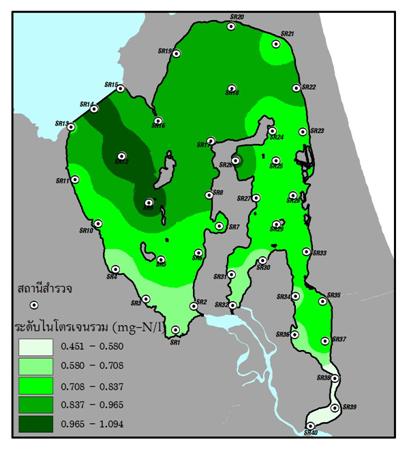 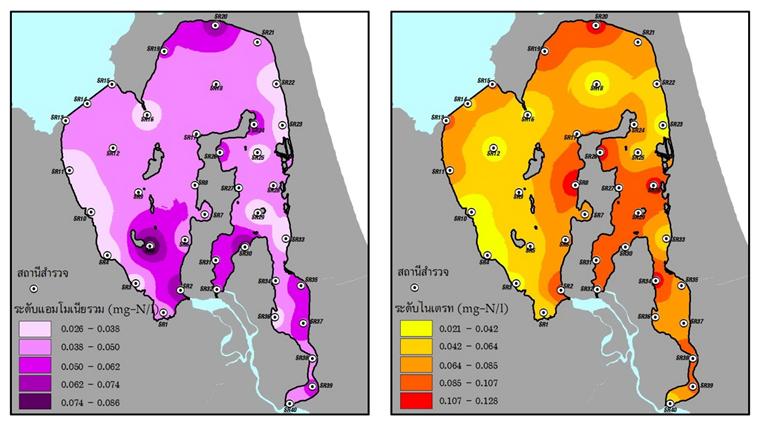 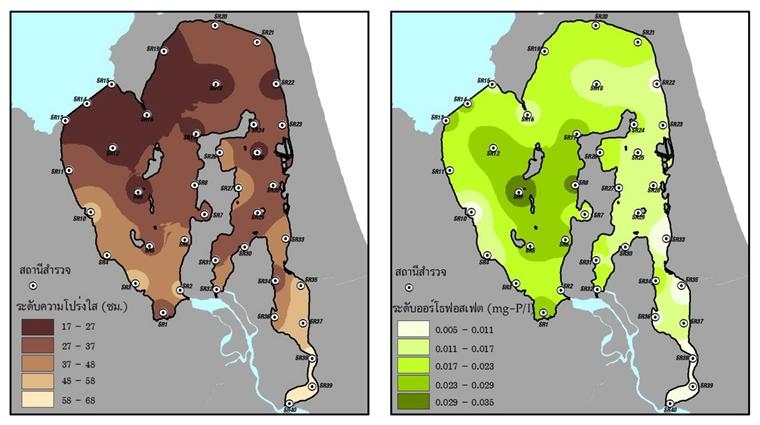 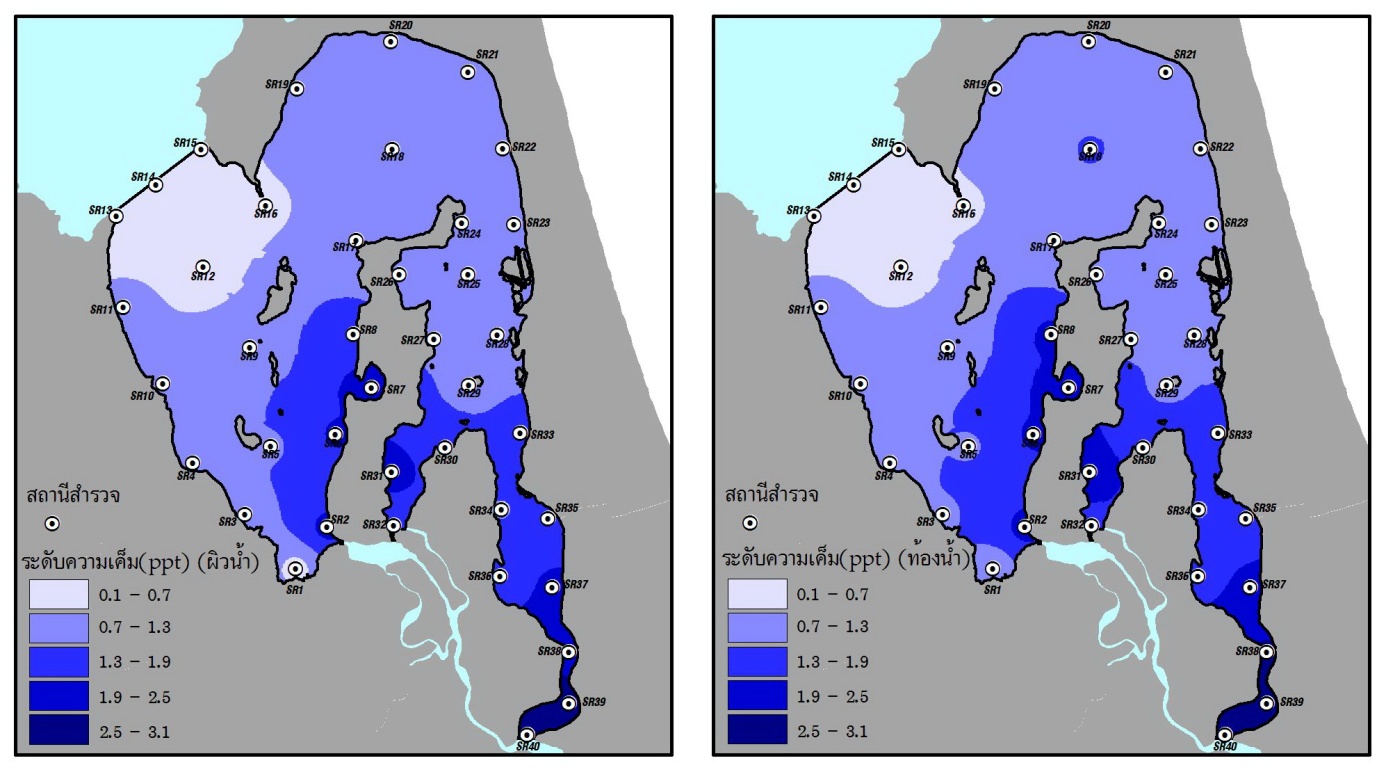 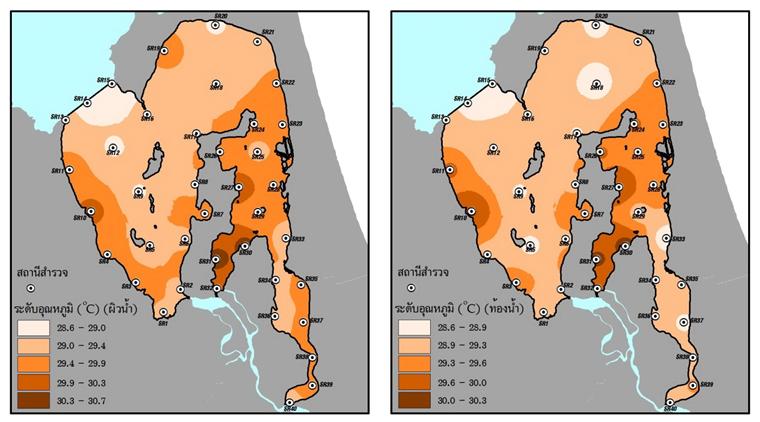 สถาบันวิจัยการเพาะเลี้ยงสัตว์น้ำชายฝั่ง, สำนักวิจัยและพัฒนาประมงชายฝั่ง, กรมประมง  www.nicaonline.com
หน้า  17/32
ผลการศึกษา
1. การเปลี่ยนแปลงสภาพแวดล้อม
1.1 การเปลี่ยนแปลงคุณภาพน้ำ
1.1.1 การเปลี่ยนแปลงคุณภาพน้ำเชิงพื้นที่ (ต่อ)
(P<0.05)
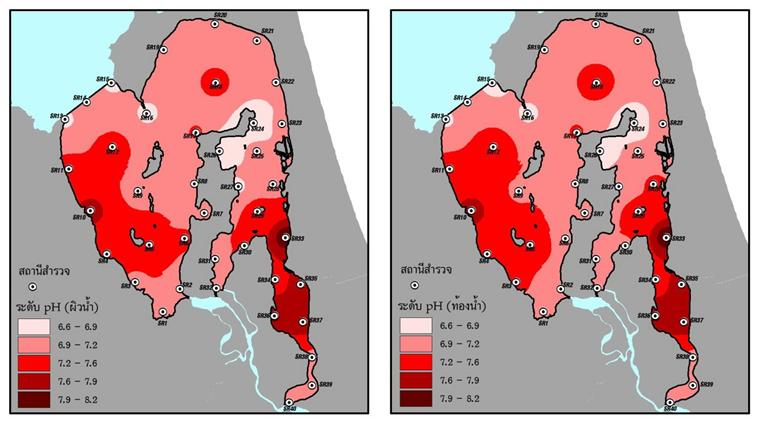 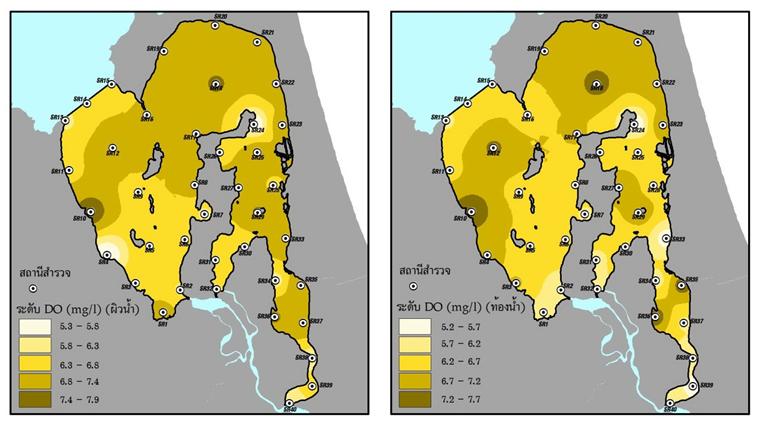 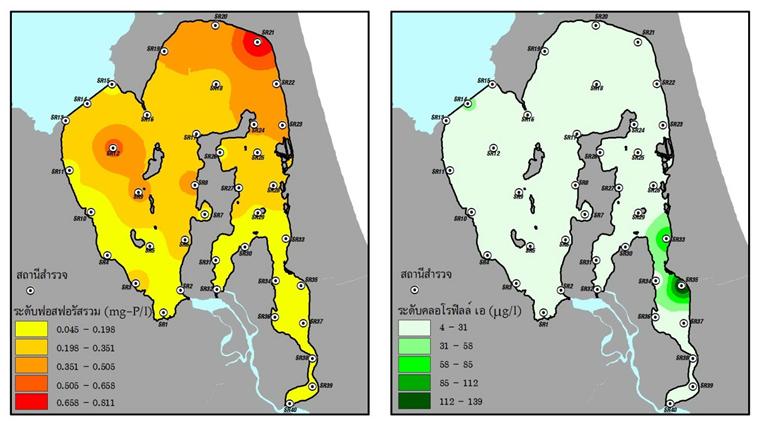 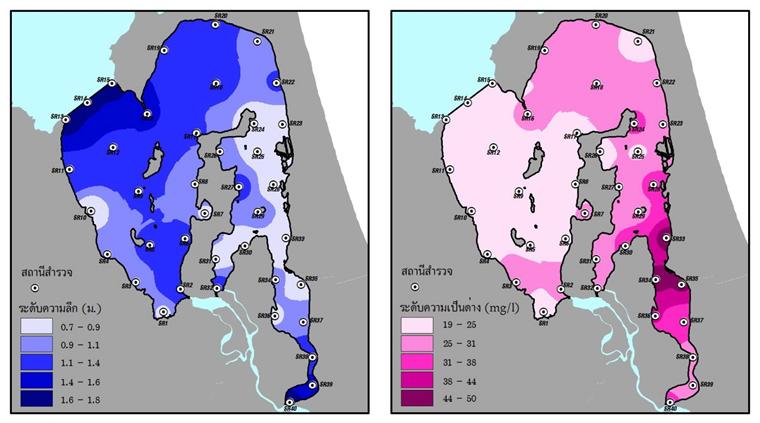 สถาบันวิจัยการเพาะเลี้ยงสัตว์น้ำชายฝั่ง, สำนักวิจัยและพัฒนาประมงชายฝั่ง, กรมประมง  www.nicaonline.com
หน้า  18/32
ผลการศึกษา
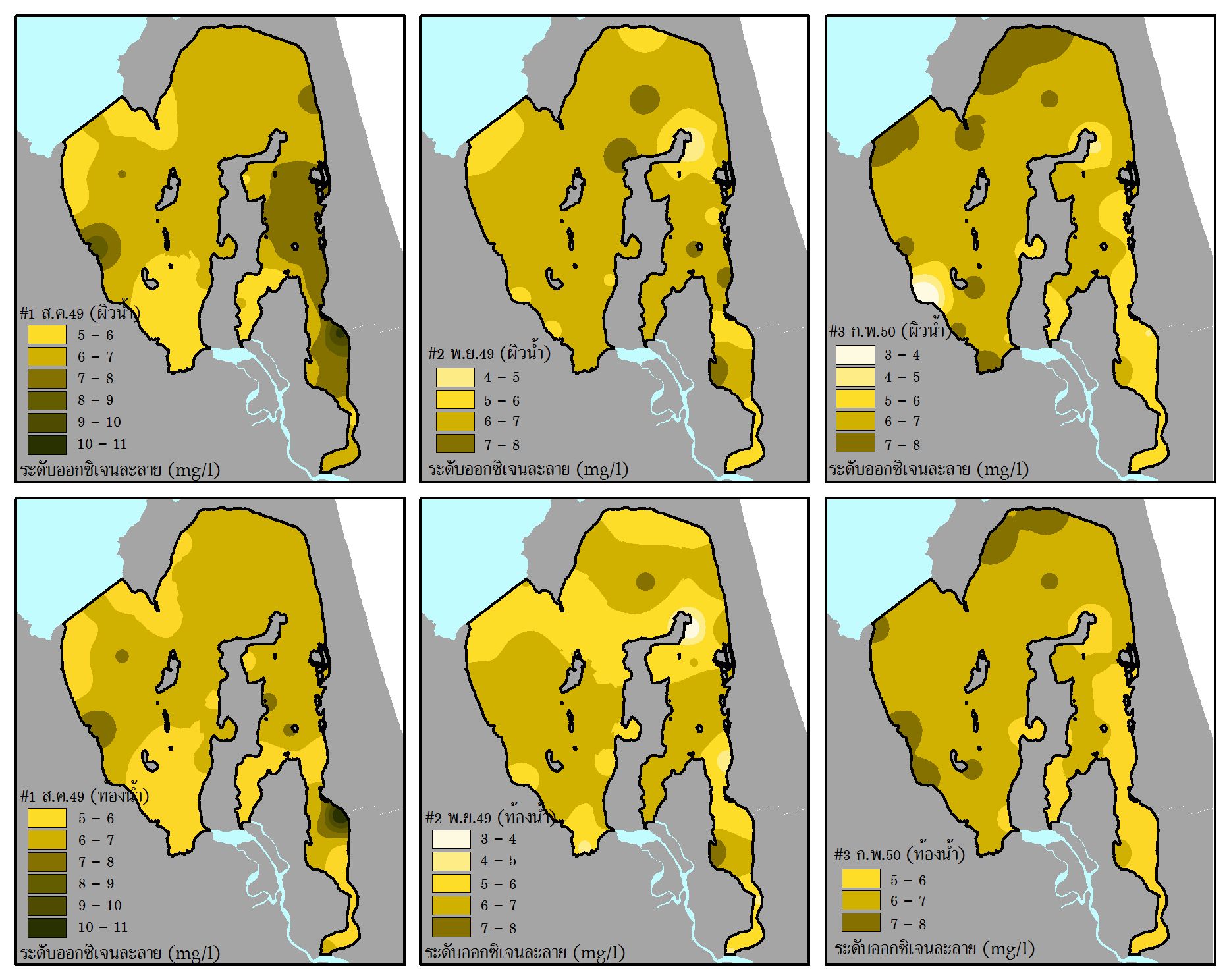 1. การเปลี่ยนแปลงสภาพแวดล้อม
1.1 การเปลี่ยนแปลงคุณภาพน้ำ
1.1.2 การเปลี่ยนแปลงคุณภาพน้ำเชิงฤดูกาล
พบว่า คุณภาพน้ำทุกพารามิเตอร์ มีค่าเฉลี่ยแตกต่างกันอย่างมีนัยสำคัญ (P<0.05) ยกเว้น ออกซิเจนละลายน้ำ
ที่มีค่าเฉลี่ยแตกต่างกันอย่างไม่มีนัยสำคัญ (P>0.05)
สถาบันวิจัยการเพาะเลี้ยงสัตว์น้ำชายฝั่ง, สำนักวิจัยและพัฒนาประมงชายฝั่ง, กรมประมง  www.nicaonline.com
หน้า  19/32
ผลการศึกษา
1. การเปลี่ยนแปลงสภาพแวดล้อม
1.1 การเปลี่ยนแปลงคุณภาพน้ำ
1.1.3 ความแตกต่างคุณภาพน้ำที่ผิวน้ำและท้องน้ำ
พบว่า อุณหภูมิ มีความแตกต่างอย่างมีนัยสำคัญ(P<0.05) ทั้ง 3 ครั้ง
          ออกซิเจนละลาย พบความแตกต่างในครั้งที่ 1 และ 2
          ความเค็ม พบความแตกต่างในครั้งที่ 2
          พีเอช ไม่พบความแตกต่างทั้ง 3 ครั้ง
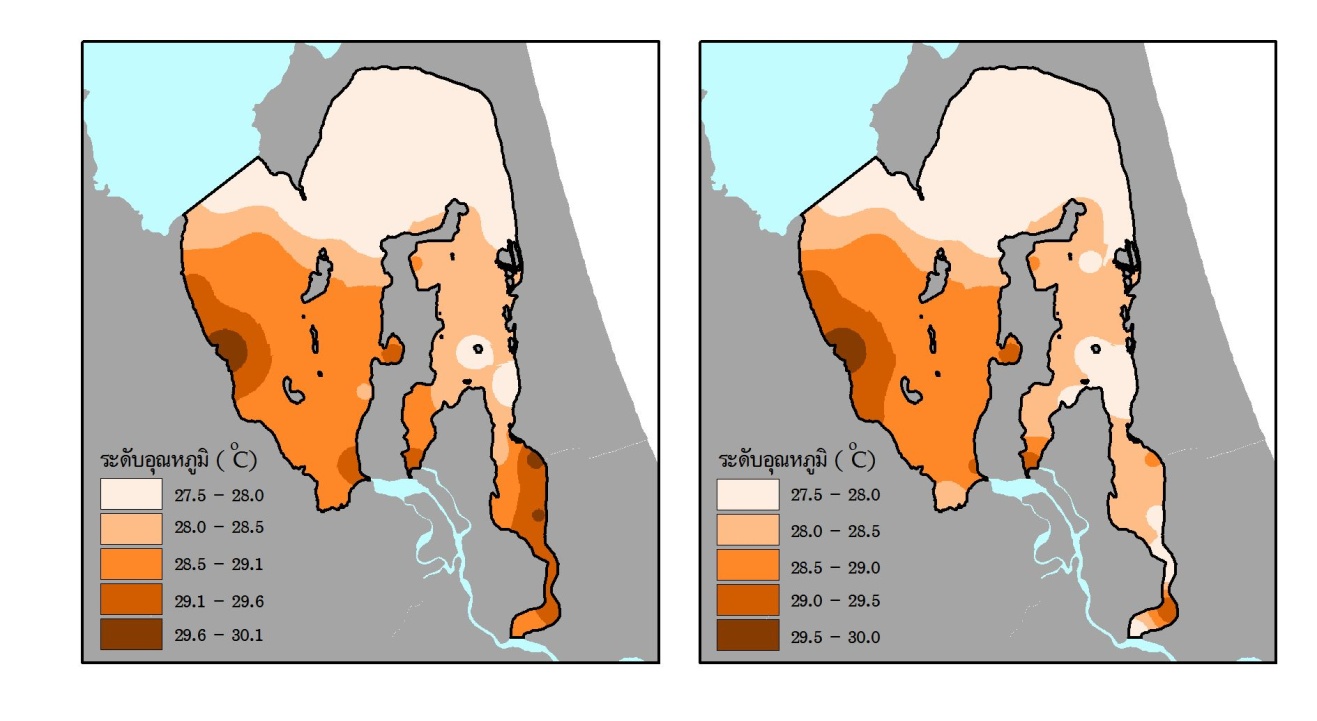 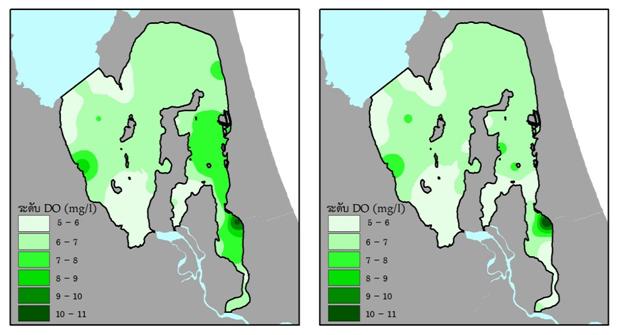 ครั้งที่ 1
ครั้งที่ 1
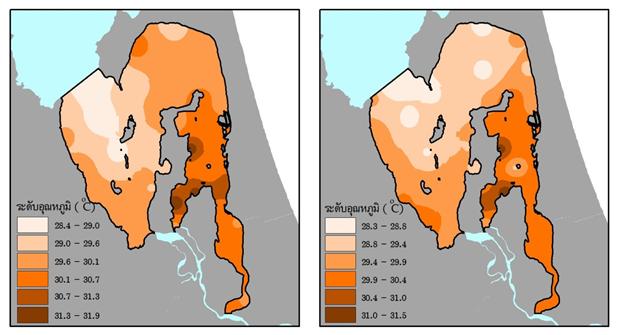 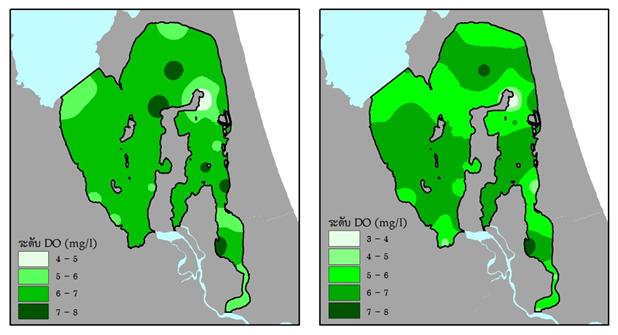 ครั้งที่ 2
ครั้งที่ 2
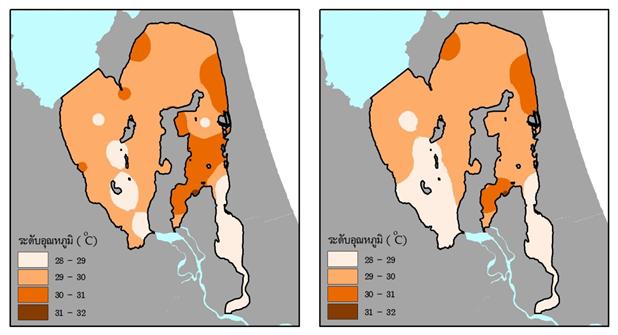 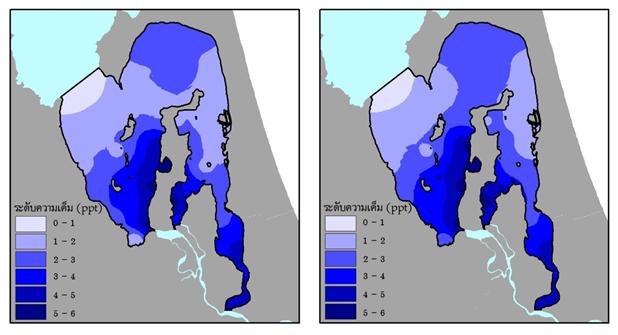 ครั้งที่ 3
ครั้งที่ 2
สถาบันวิจัยการเพาะเลี้ยงสัตว์น้ำชายฝั่ง, สำนักวิจัยและพัฒนาประมงชายฝั่ง, กรมประมง  www.nicaonline.com
หน้า  20/32
ผลการศึกษา
1. การเปลี่ยนแปลงสภาพแวดล้อม
1.1 การเปลี่ยนแปลงคุณภาพน้ำ
1.1.4	การวิเคราะห์การถดถอยพหุคูณ (Multiple  
           regression analysis)
ครั้งที่ 1: ความโปร่งใส และพีเอช (ท้องน้ำ) มีอิทธิพลต่อความชุกชุม 
              สัตว์หน้าดินร้อยละ 60 (R2 = 0.60)
              Benthos(log) = 5.462 - 0.017 Trans – 0.032 pH-B
          
ครั้งที่ 2: ความโปร่งใส ชนิดตะกอนดิน ความเป็นด่าง และออกซิเจน 
              ละลาย (ผิวน้ำ) มีอิทธิพลต่อความชุกชุมสัตว์หน้าดินร้อยละ  
              66 (R2 = 0.66)        
              Benthos(log) = 3.067-0.011 Trans-0.583 Sed-type        
                                         -0.021 Alk + 0.207 DO-T

ครั้งที่ 3: อุณหภูมิ (ท้องน้ำ), OM และแอมโมเนียรวมตะกอนดิน 
              มีอิทธิพลต่อความชุกชุมสัตว์หน้าดินร้อยละ 40 (R2 = 0.40)
สถาบันวิจัยการเพาะเลี้ยงสัตว์น้ำชายฝั่ง, สำนักวิจัยและพัฒนาประมงชายฝั่ง, กรมประมง  www.nicaonline.com
หน้า  21/32
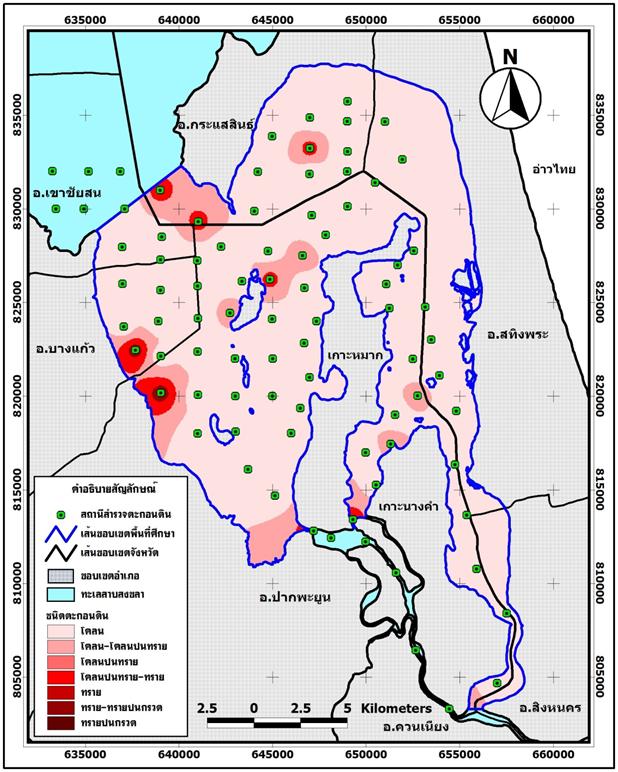 ผลการศึกษา
1. การเปลี่ยนแปลงสภาพแวดล้อม
1.2 การเปลี่ยนแปลงคุณภาพตะกอนดิน (เชิงสถานี)
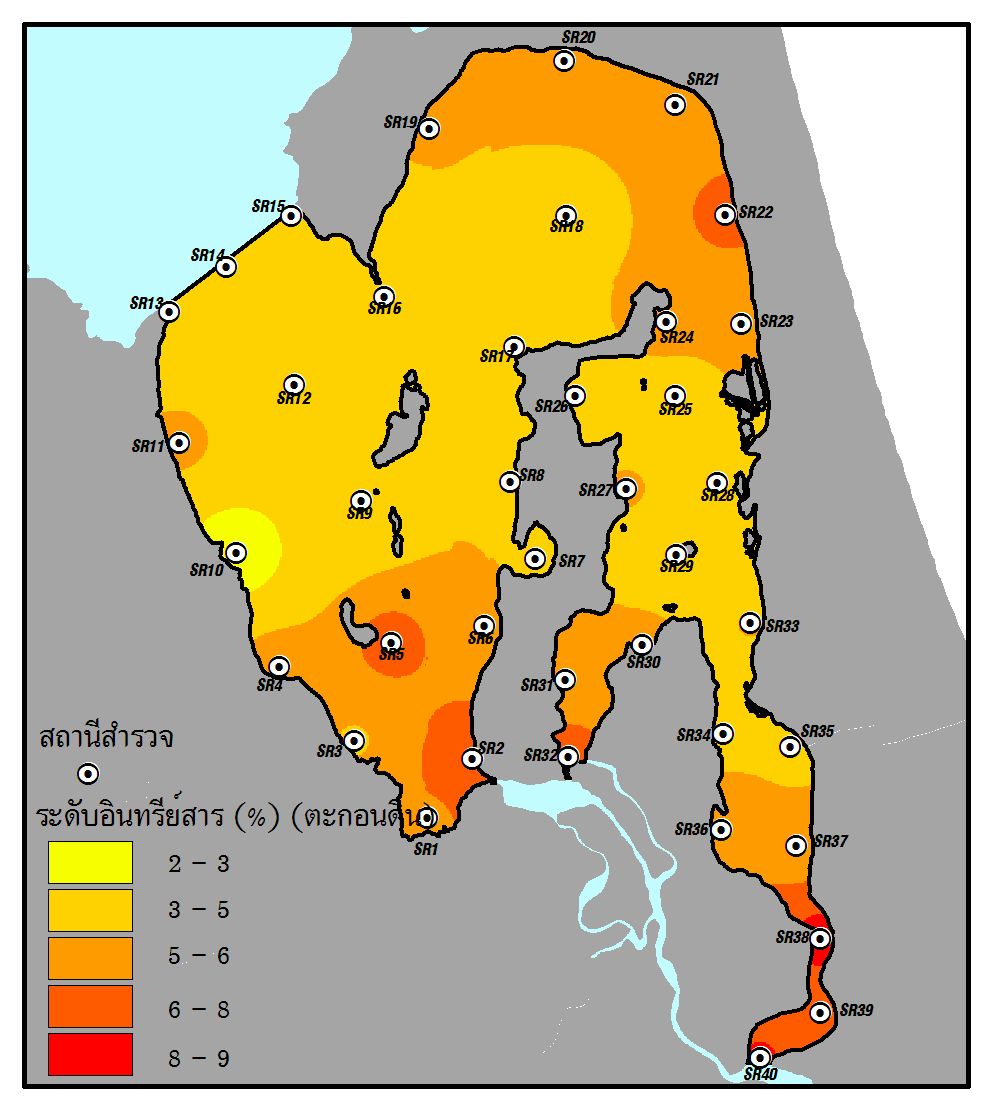 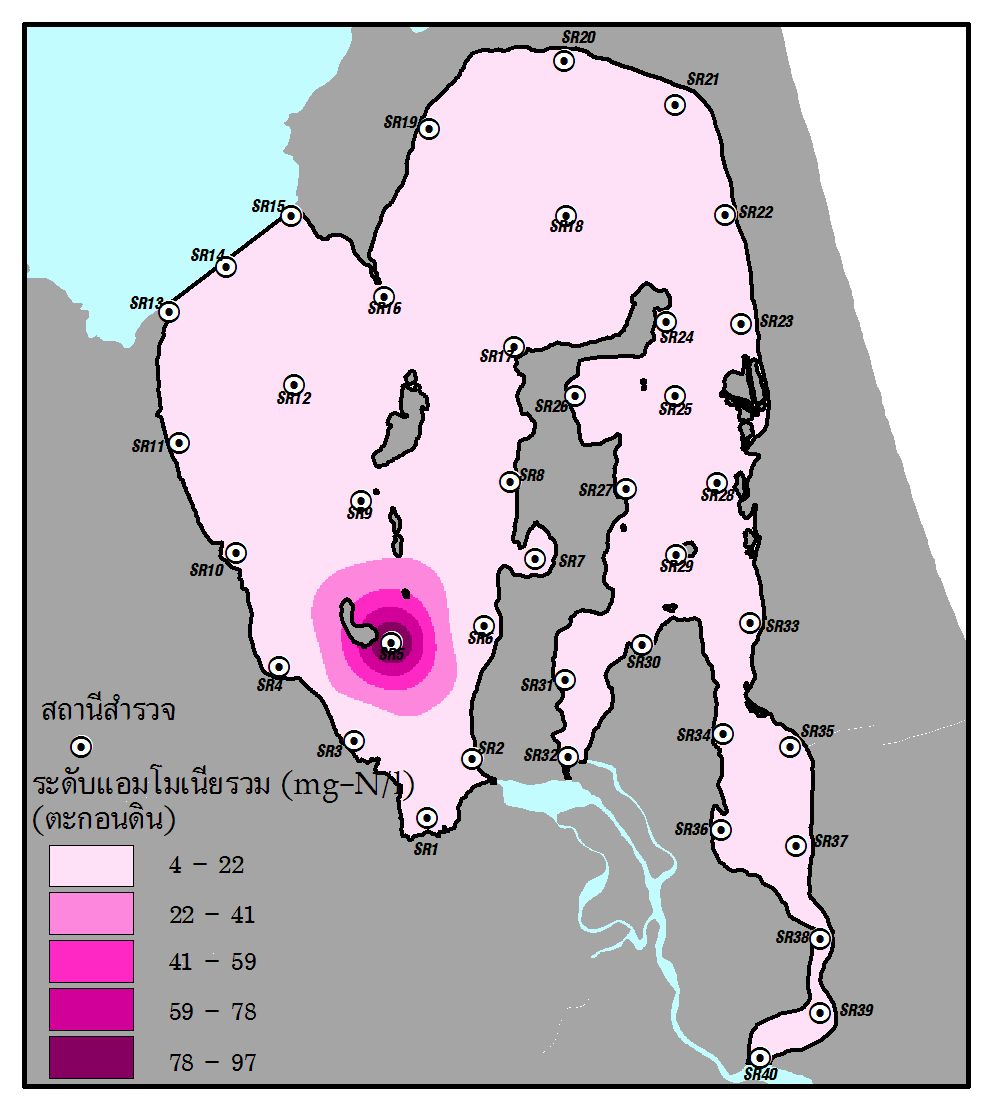 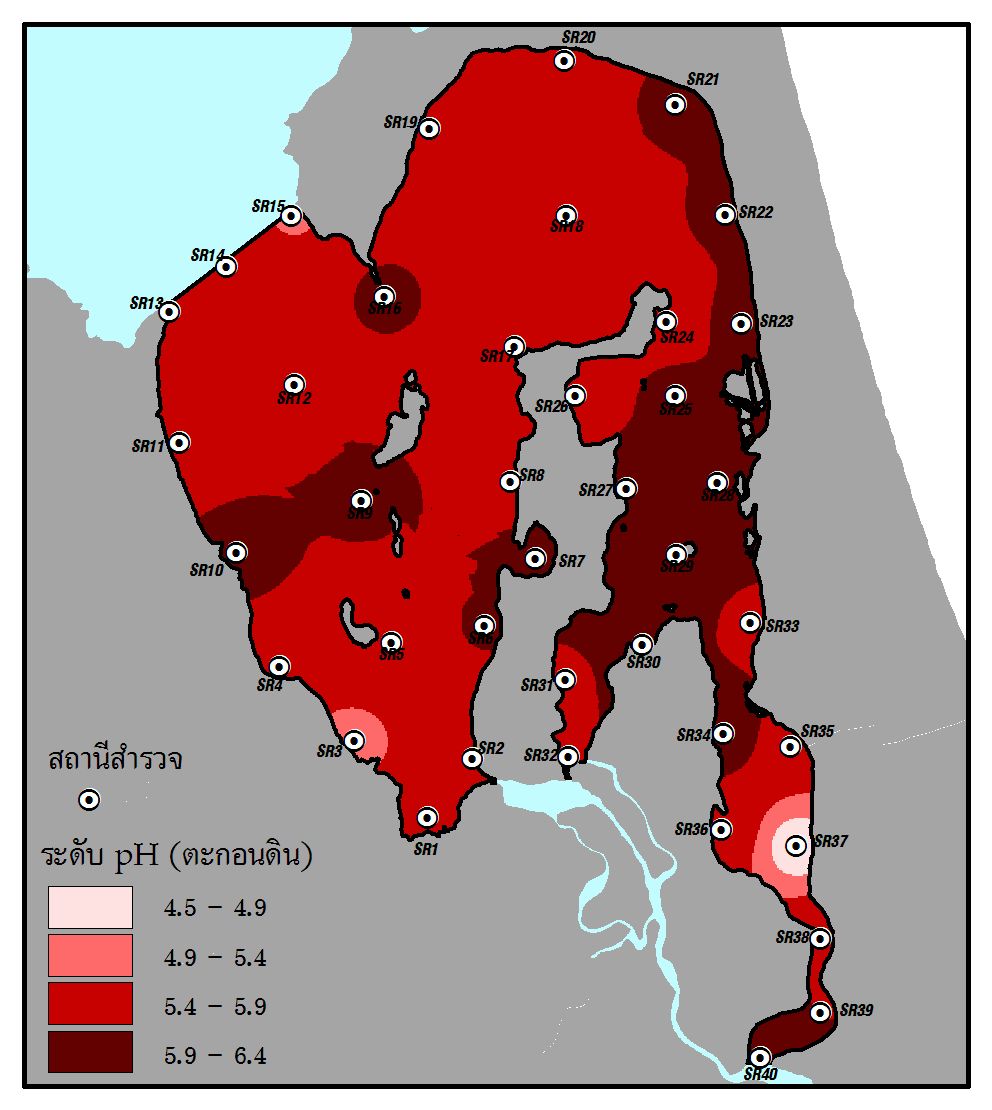 พบว่า พีเอชตะกอนดินมีความแตกต่างอย่างไม่มีนัยสำคัญ (P>0.05)
          แอมโมเนียรวมตะกอนดิน และ อินทรีย์วัตถุ มีความแตกต่างอย่าง 
          มีนัยสำคัญ (P<0.05)
สถาบันวิจัยการเพาะเลี้ยงสัตว์น้ำชายฝั่ง, สำนักวิจัยและพัฒนาประมงชายฝั่ง, กรมประมง  www.nicaonline.com
หน้า  22/32
ผลการศึกษา
1. การเปลี่ยนแปลงสภาพแวดล้อม
1.3 การเปลี่ยนแปลงความชุกชุมสัตว์หน้าดิน (เชิงสถานี)
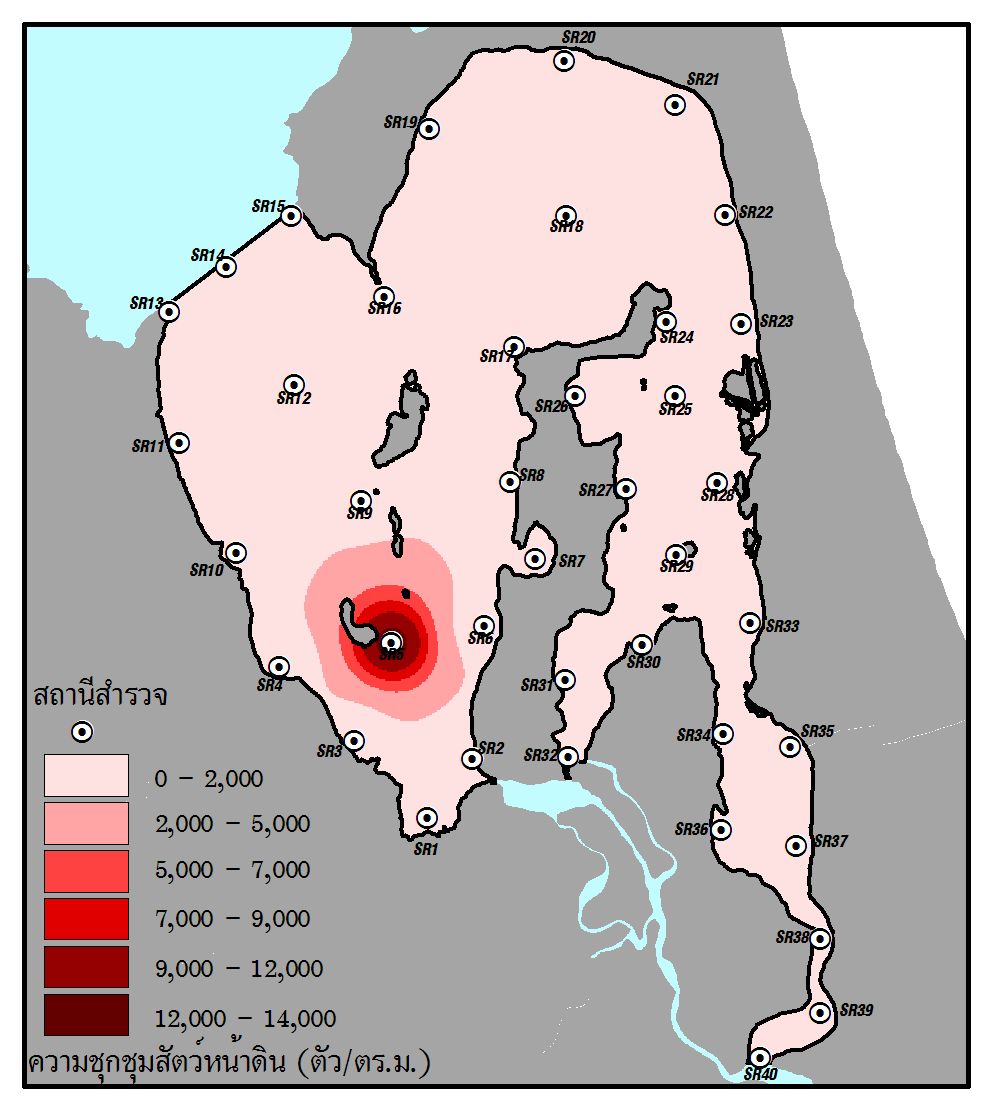 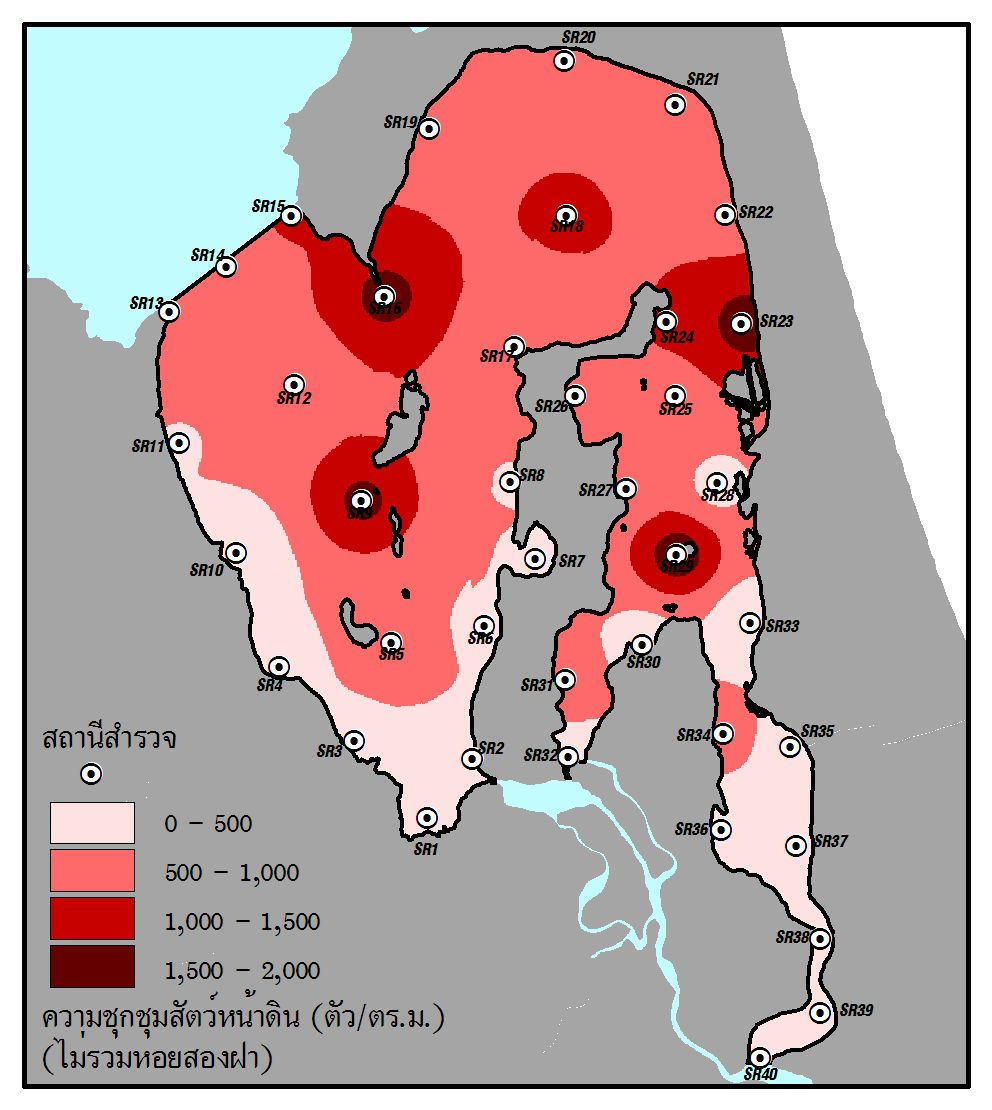 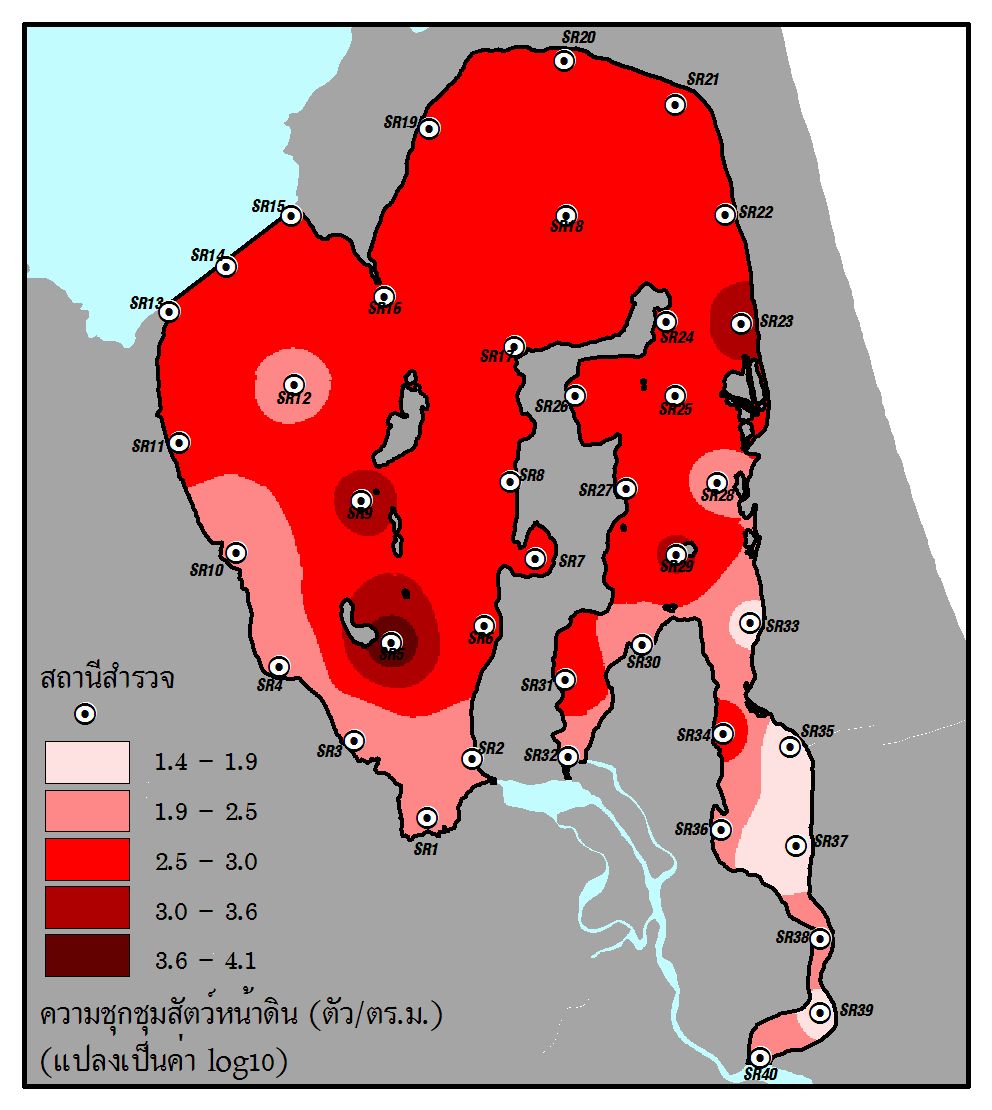 พบว่า ความชุกชุมสัตว์หน้าดินมีความแตกต่างอย่างมีนัยสำคัญ  
          (P<0.05)
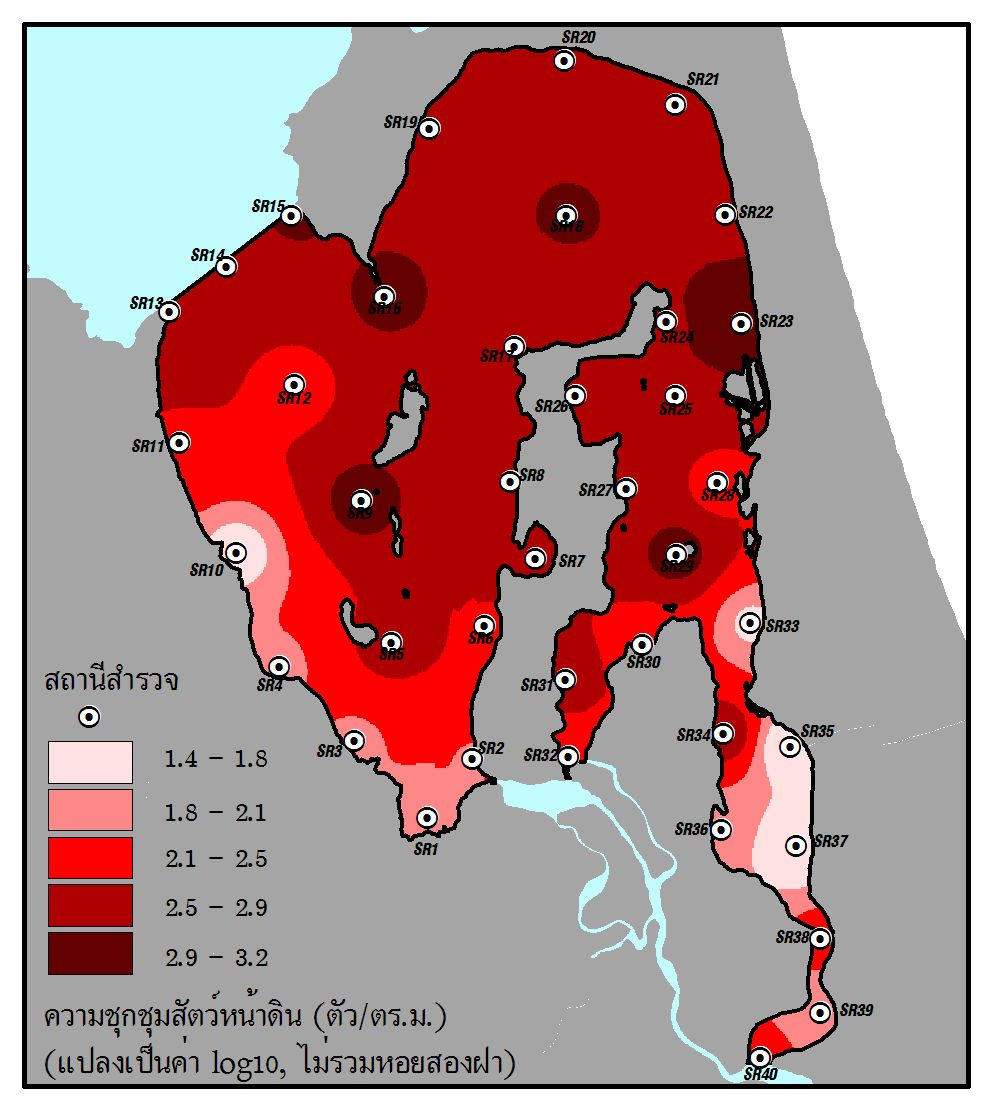 สถาบันวิจัยการเพาะเลี้ยงสัตว์น้ำชายฝั่ง, สำนักวิจัยและพัฒนาประมงชายฝั่ง, กรมประมง  www.nicaonline.com
หน้า  23/32
ผลการศึกษา
1. การเปลี่ยนแปลงสภาพแวดล้อม
1.3 การเปลี่ยนแปลงองค์ประกอบสัตว์หน้าดิน
พบว่า องค์ประกอบสัตว์หน้าดินมีการเปลี่ยนแปลงเล็กน้อย หอยสองฝาพบมากที่ SR5, Tanaidacea พบเกือบทุกสถานี
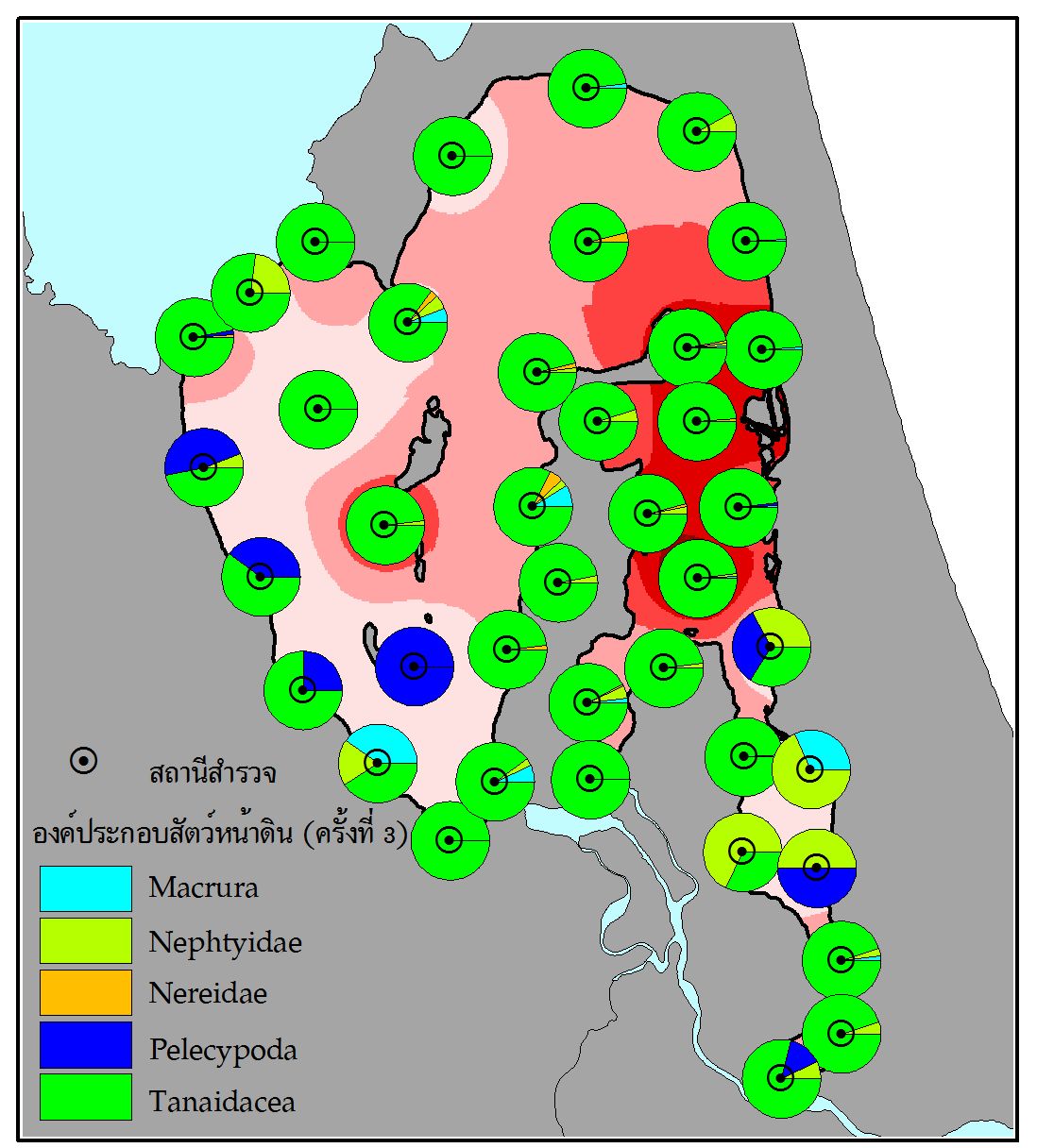 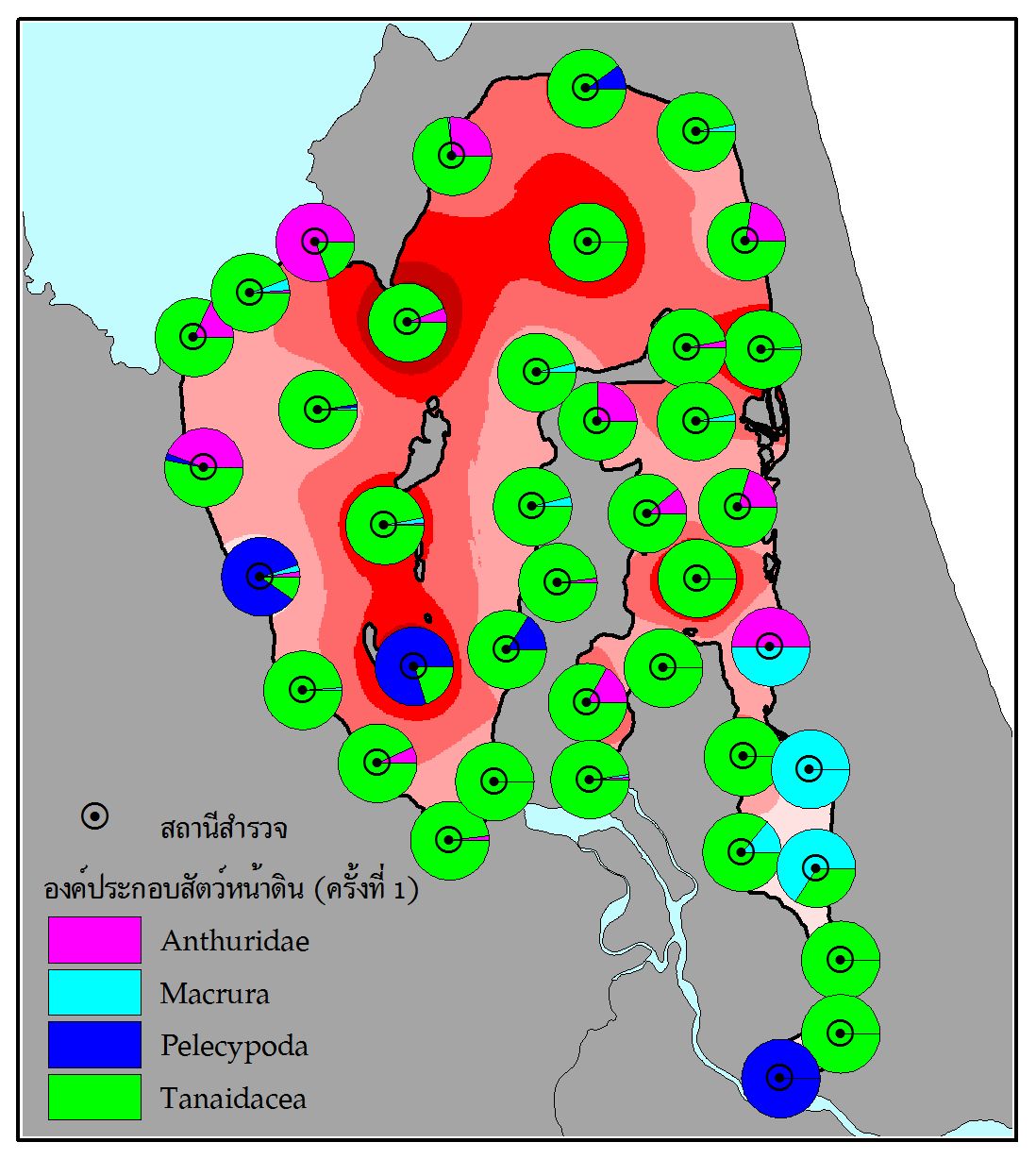 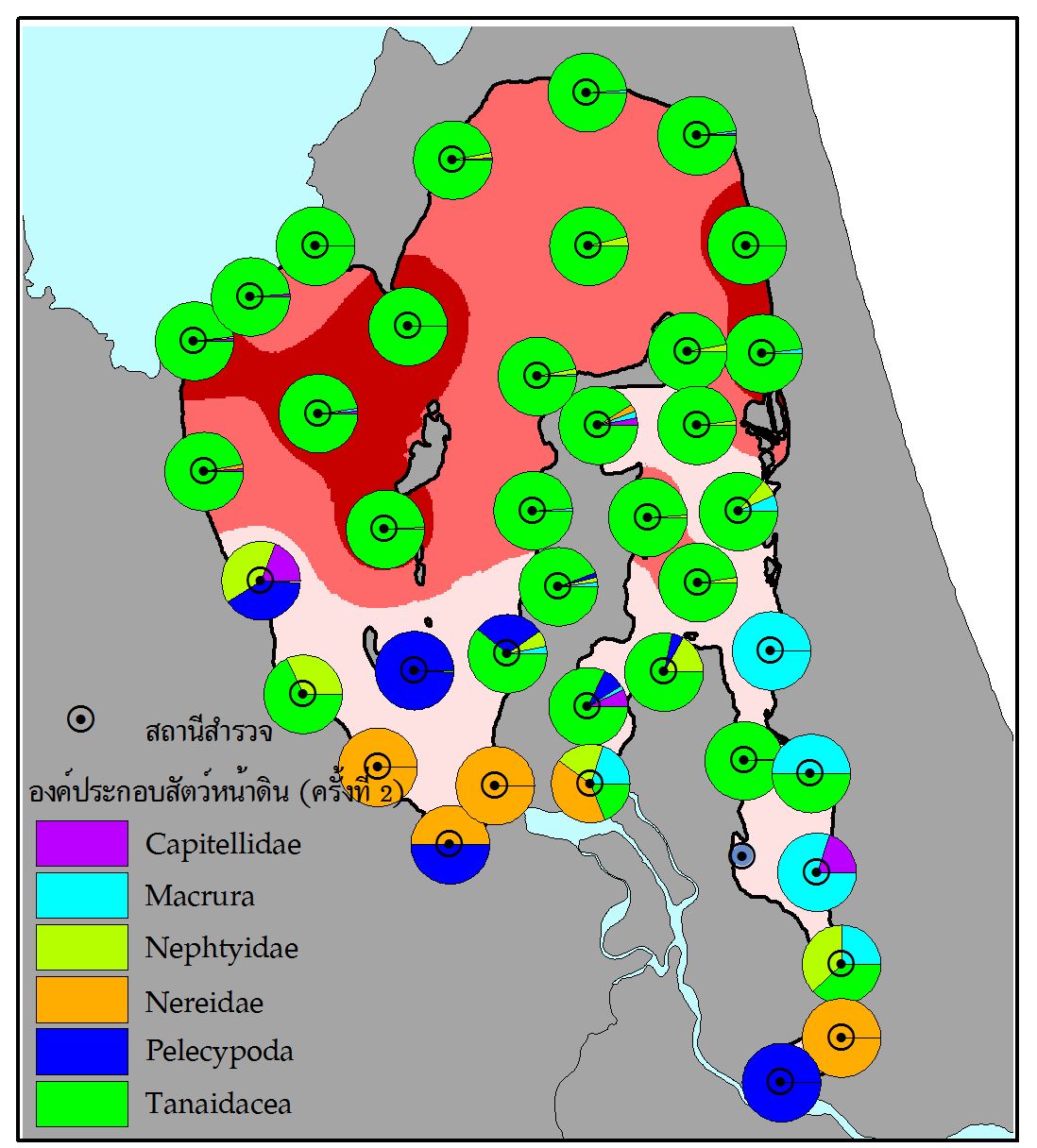 สถาบันวิจัยการเพาะเลี้ยงสัตว์น้ำชายฝั่ง, สำนักวิจัยและพัฒนาประมงชายฝั่ง, กรมประมง  www.nicaonline.com
หน้า  24/32
ผลการศึกษา
2. การเปลี่ยนแปลงสภาพแวดล้อมต่อกิจกรรมฟาร์มทะเลโดยชุมชน
2.1 การเลือกชนิดสัตว์น้ำและพื้นที่ปล่อยพันธุ์สัตว์น้ำ
พบว่า เมื่อสิ่งแวดล้อมเปลี่ยนไปมีผลต่อการดำเนินกิจกรรม    
          ฟาร์มทะเลโดยชุมชน
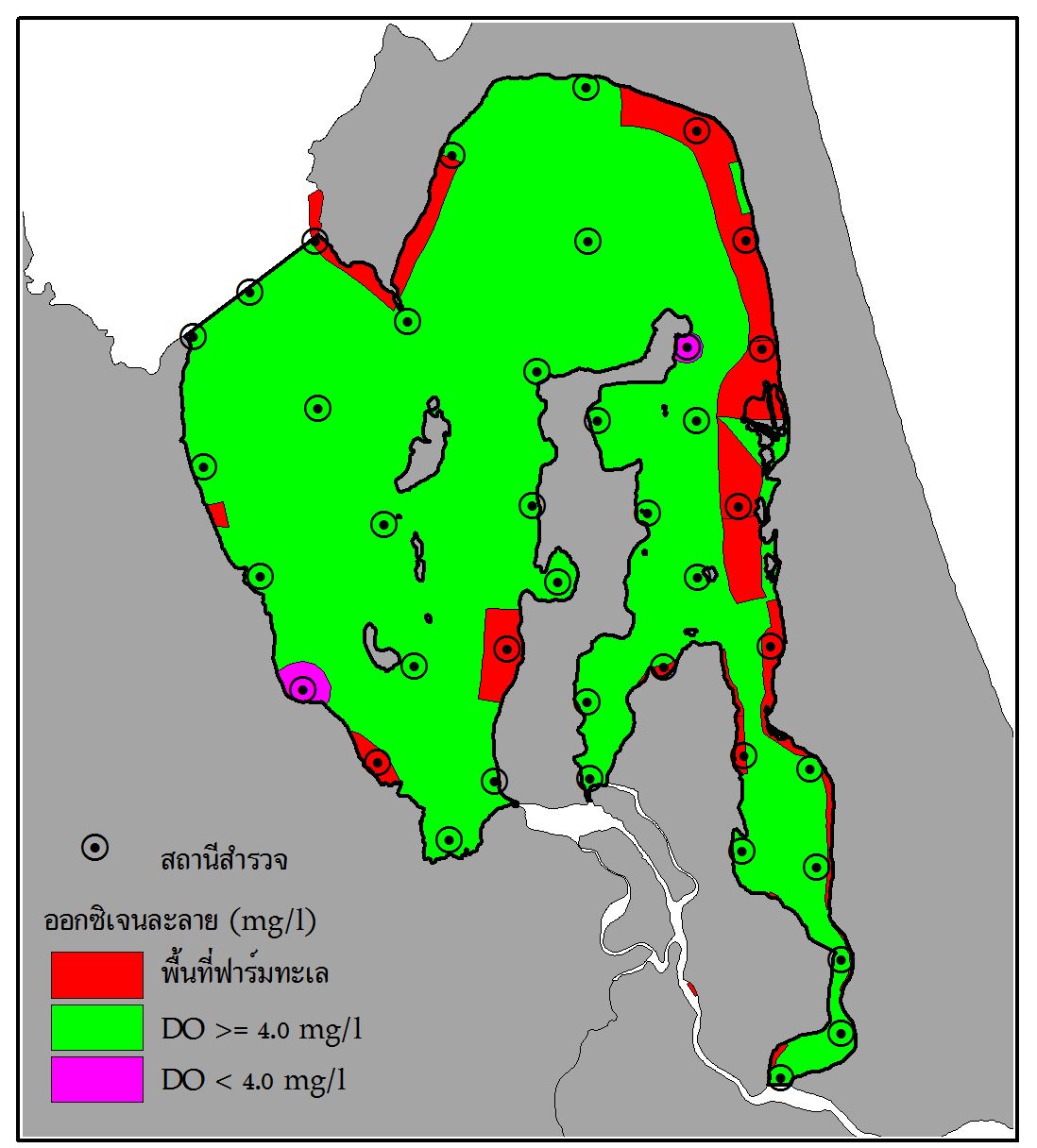 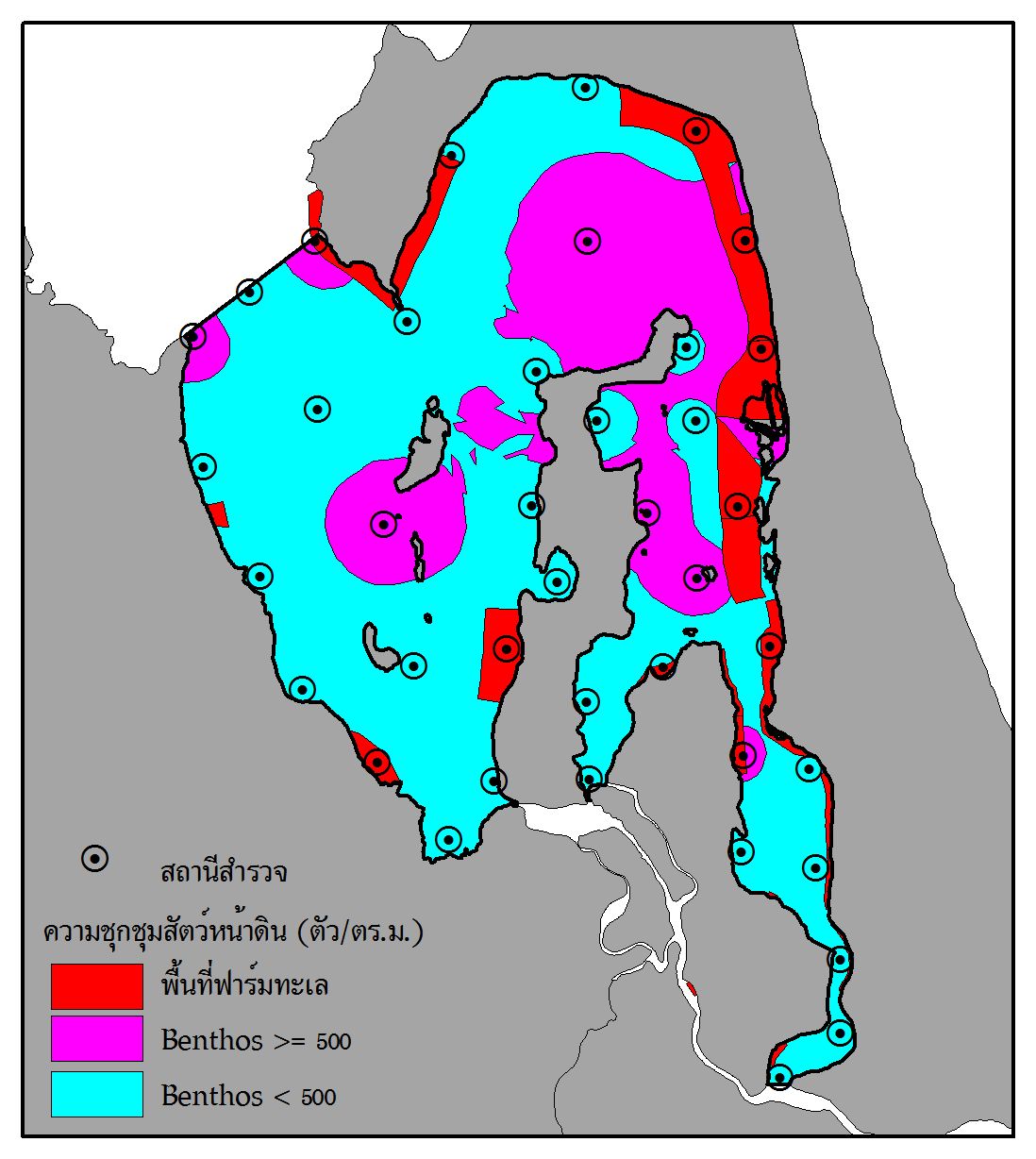 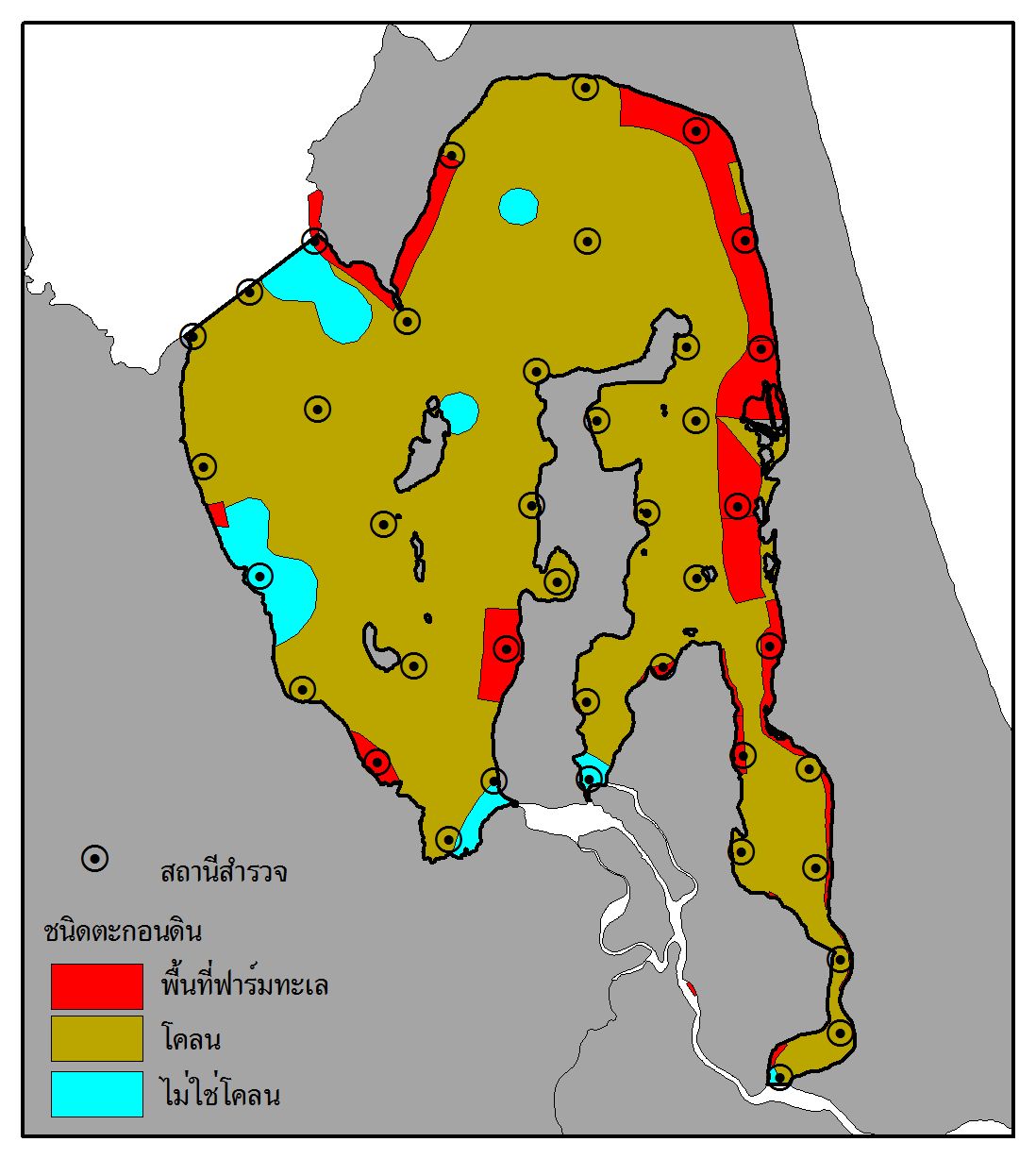 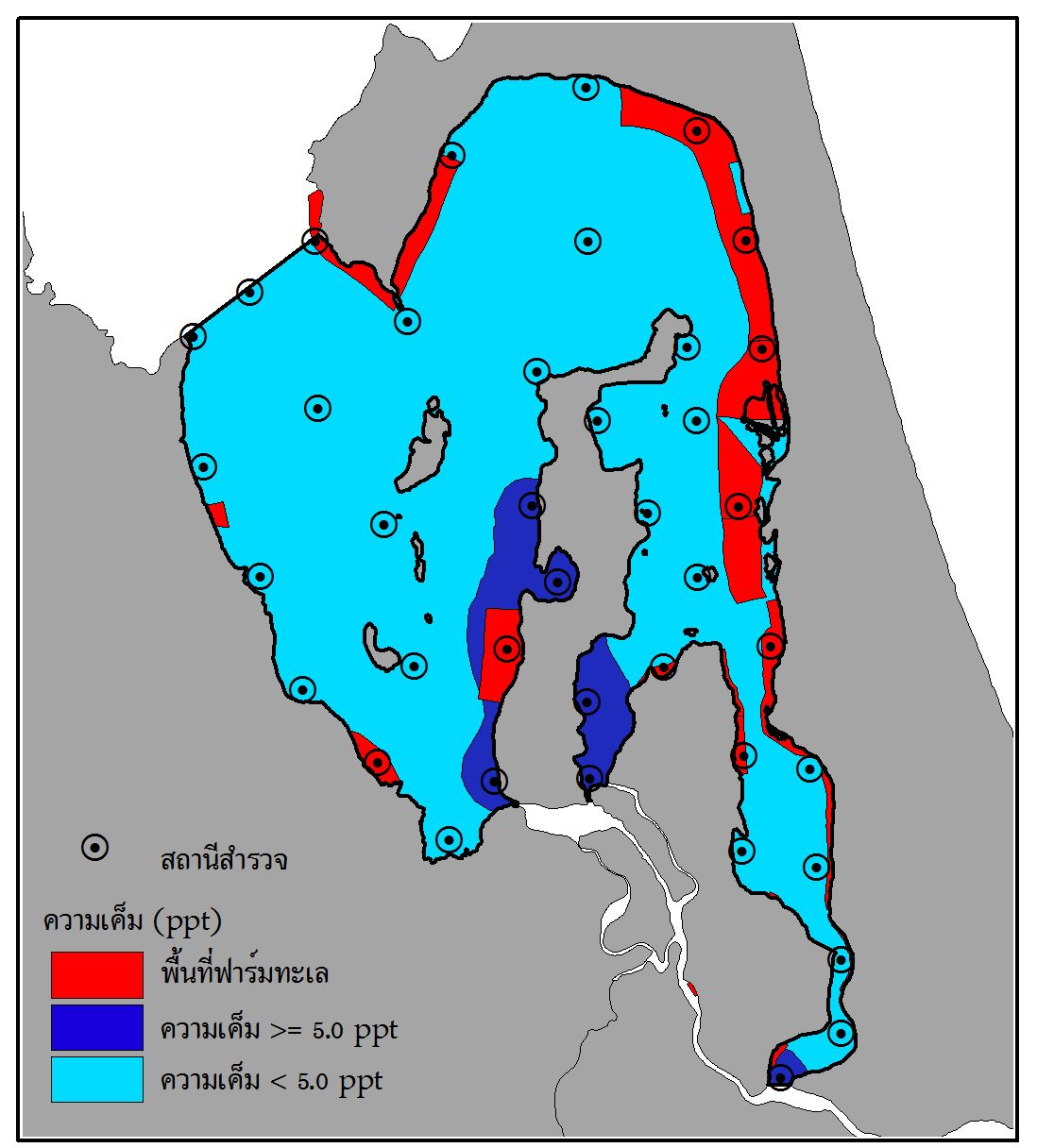 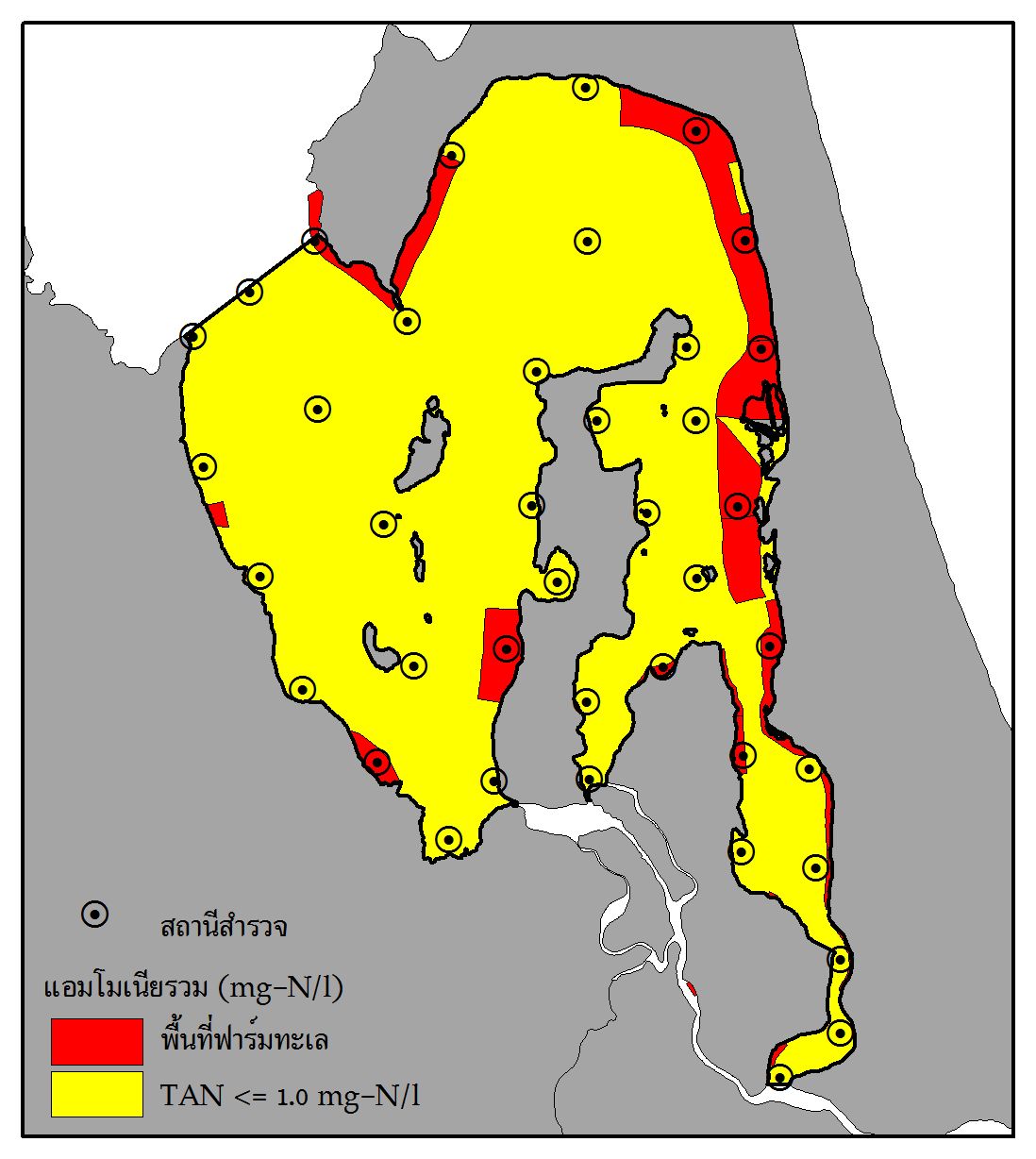 สถาบันวิจัยการเพาะเลี้ยงสัตว์น้ำชายฝั่ง, สำนักวิจัยและพัฒนาประมงชายฝั่ง, กรมประมง  www.nicaonline.com
หน้า  25/32
ผลการศึกษา
2. การเปลี่ยนแปลงสภาพแวดล้อมต่อกิจกรรมฟาร์มทะเลโดยชุมชน
2.2 ผลกระทบต่อผลผลิตกุ้งกุลาดำ
พบว่า เมื่อความเค็มน้ำลดต่ำลง มีผลทำให้ผลผลิตกุ้งกุลาดำลดลง
ตามสมการของ ยงยุทธ และคณะ(2554)
ผลผลิตกุ้งกุลาดำ = (-22114.4) + 0.004(จำนวนลูกกุ้ง) + 1230.2(ความเค็ม)
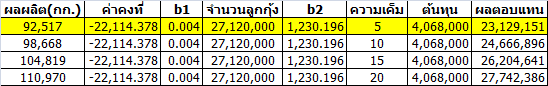 ผลผลิตกุ้งกุลาดำ (Fish Landing) = 16,365 กก.
ส่วนที่สูญเสีย = 76,159 กก.
สถาบันวิจัยการเพาะเลี้ยงสัตว์น้ำชายฝั่ง, สำนักวิจัยและพัฒนาประมงชายฝั่ง, กรมประมง  www.nicaonline.com
หน้า  26/32
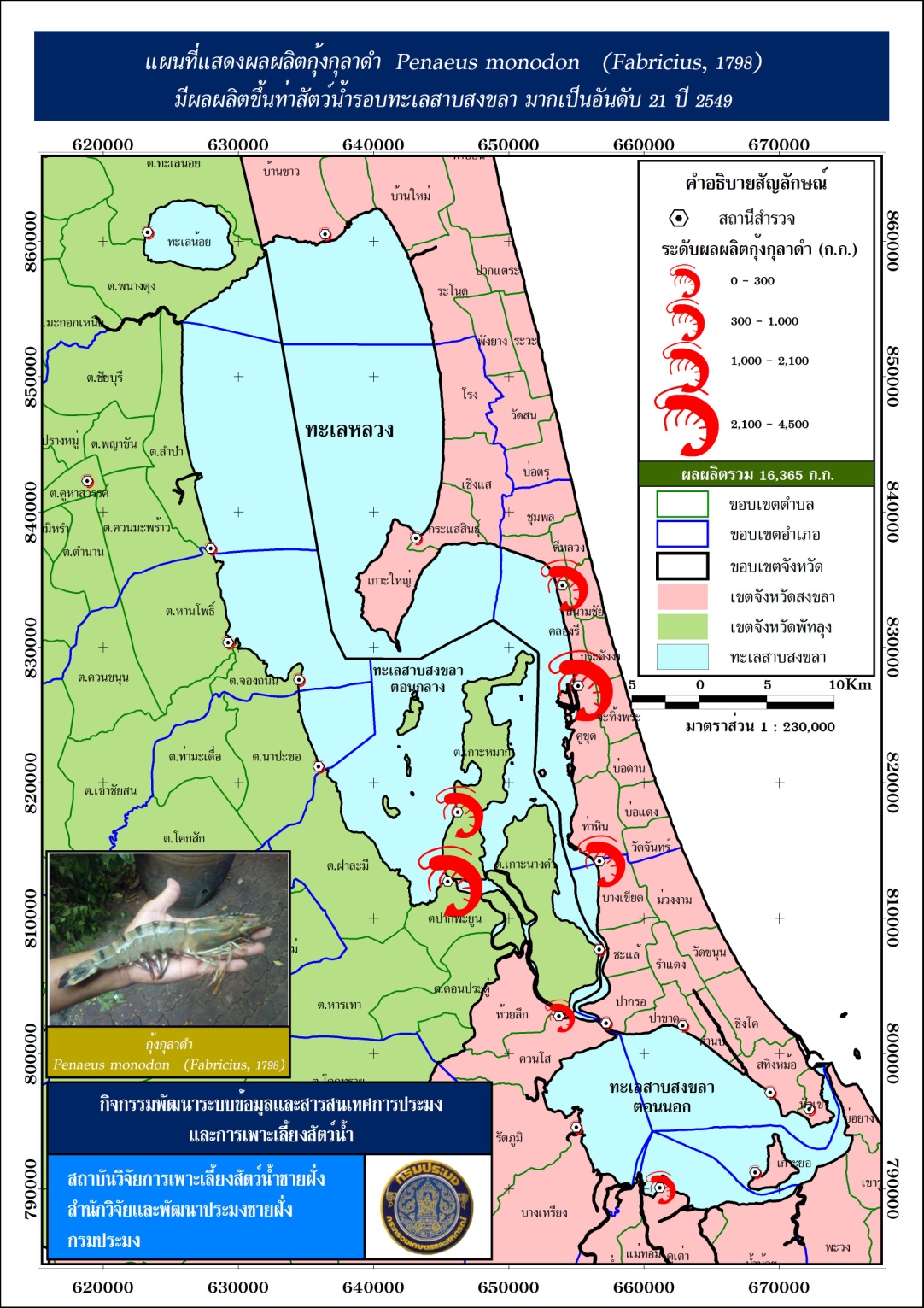 ผลผลิตกุ้งกุลาดำ
ปี 2549
ผลผลิตกุ้งกุลาดำ = 16,365 กก.
สถาบันวิจัยการเพาะเลี้ยงสัตว์น้ำชายฝั่ง, สำนักวิจัยและพัฒนาประมงชายฝั่ง, กรมประมง  www.nicaonline.com
หน้า  27/32
สรุปและวิจารณ์ผล
คุณภาพน้ำมีความแตกต่างทั้งเชิงสถานี, ฤดูกาล, ผิวน้ำ-ท้องน้ำ
    ความเค็มเป็นตัวแปรที่สำคัญของทะเลสาบสงขลา
    ทั้งในด้านกิจกรรมฟาร์มทะเล และระบบนิเวศน์, คุณภาพน้ำโดยรวม
    อยู่ในเกณฑ์ดี มีสารอาหารสูงในบางพื้นที่ โดยระบบภูมิสารสนเทศ 
    สามารถแสดง และวิเคราะห์ข้อมูลเชิงพื้นที่ได้ดี
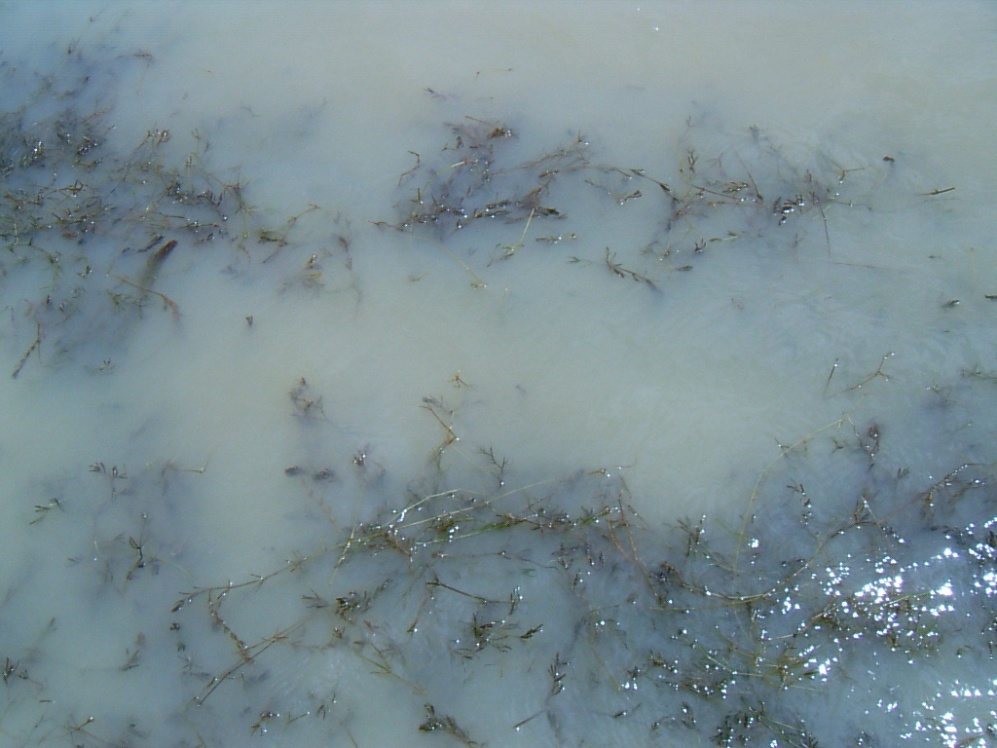 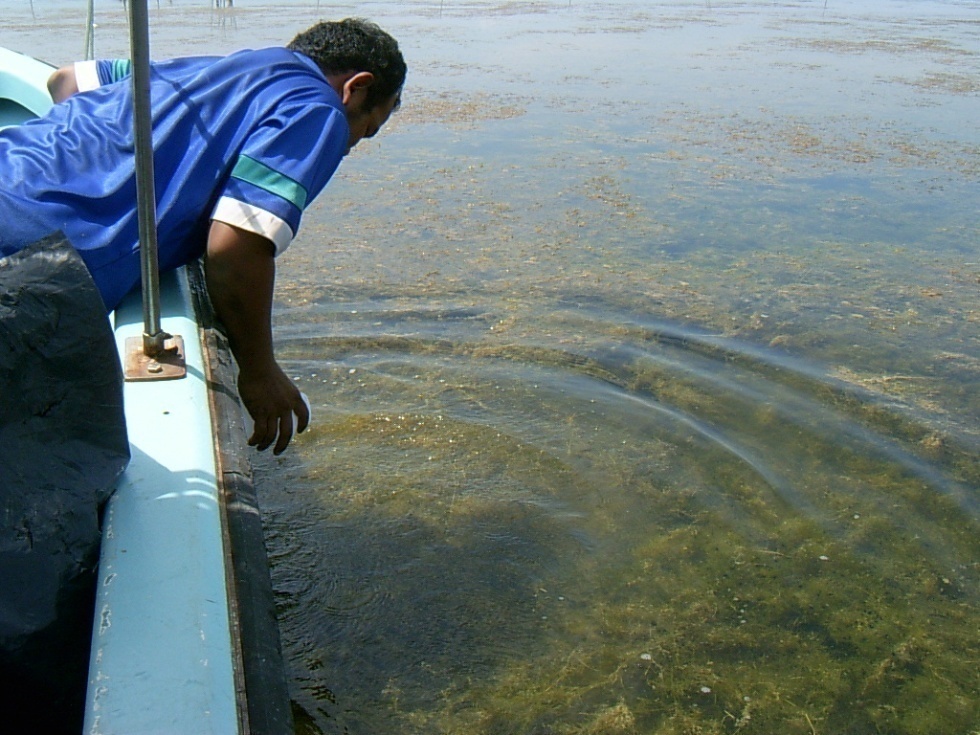 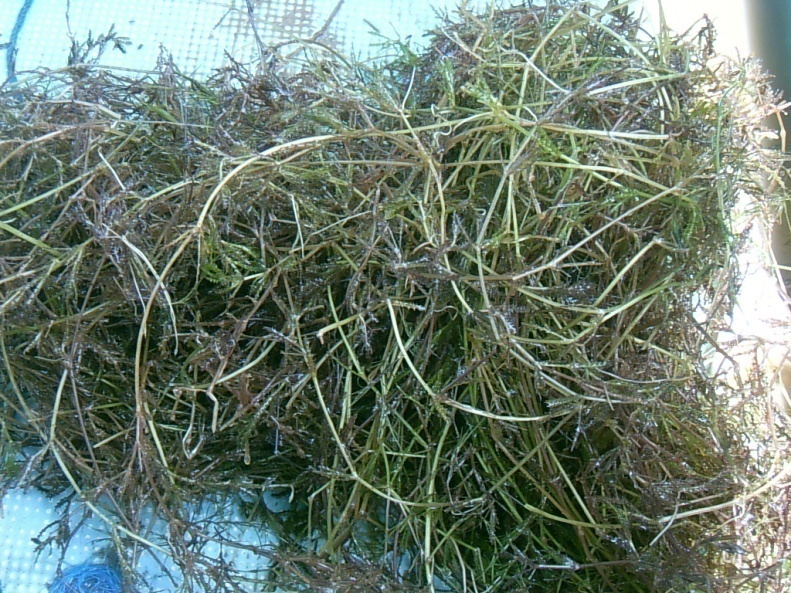 สถาบันวิจัยการเพาะเลี้ยงสัตว์น้ำชายฝั่ง, สำนักวิจัยและพัฒนาประมงชายฝั่ง, กรมประมง  www.nicaonline.com
หน้า  28/32
สรุปและวิจารณ์ผล
ตะกอนดินทะเลสาบสงขลาส่วนใหญ่เป็นโคลน มีอินทรีย์วัตถุ    
    ปานกลาง เป็นแหล่งอาศัยของสัตว์หน้าดินที่สมบูรณ์
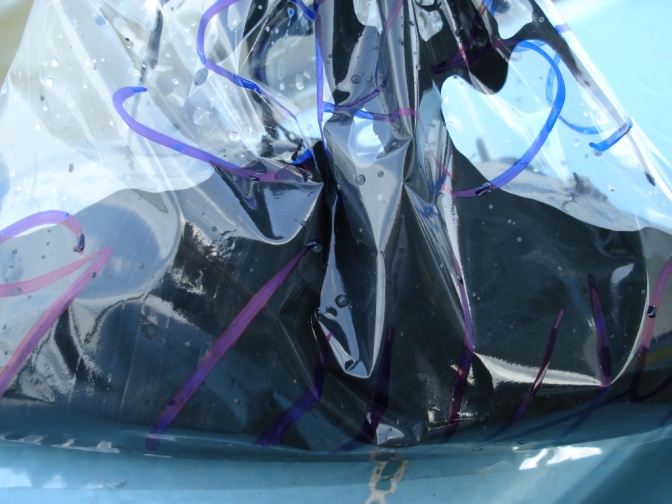 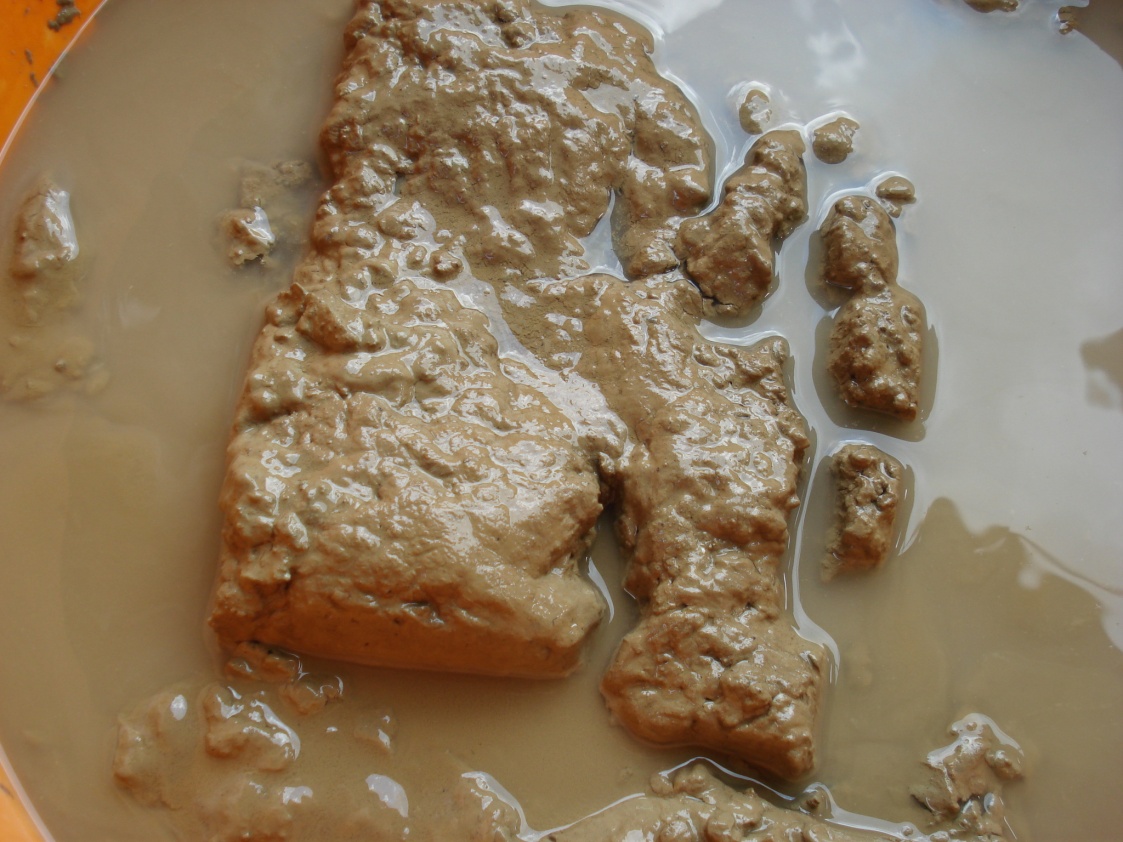 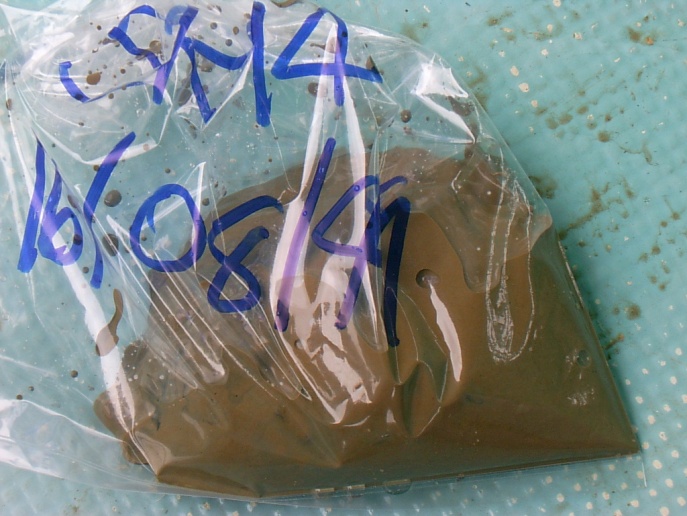 สถาบันวิจัยการเพาะเลี้ยงสัตว์น้ำชายฝั่ง, สำนักวิจัยและพัฒนาประมงชายฝั่ง, กรมประมง  www.nicaonline.com
หน้า  29/32
สรุปและวิจารณ์ผล
สัตว์หน้าดินมีความชุกชุมตลอดทั้งปี, แต่มีแนวโน้มลดลง เมื่อเป็น
    น้ำจืด, หอยสองฝามีความชุกชุมสูงสุด, Tanaidacea เป็นชนิดที่
    เด่น และมีความสำคัญในห่วงโซ่อาหาร พบมากทั้งปี
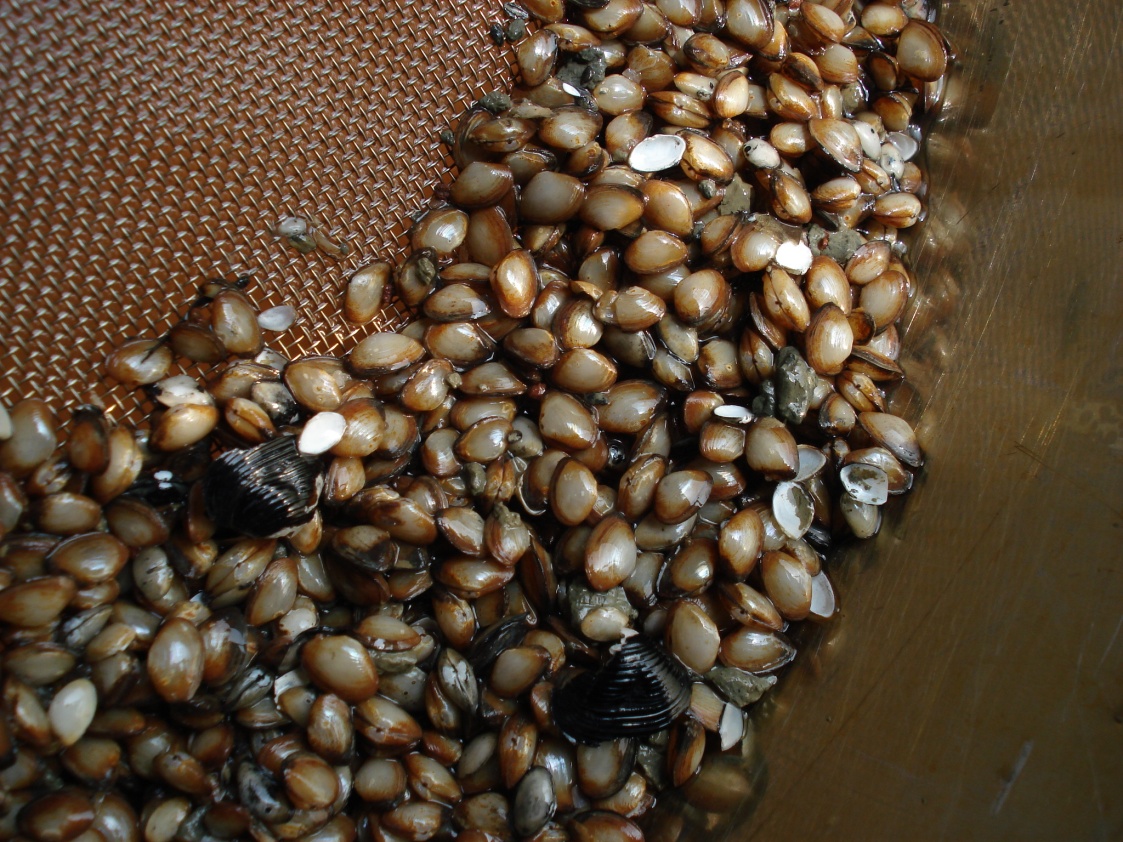 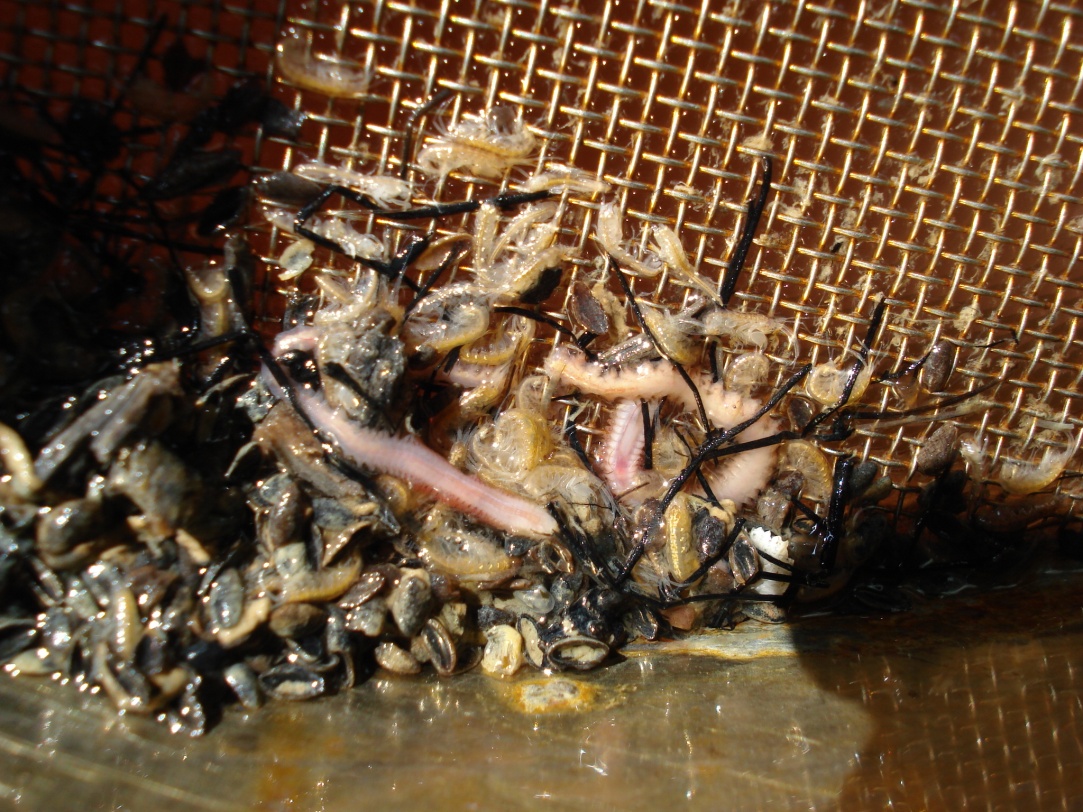 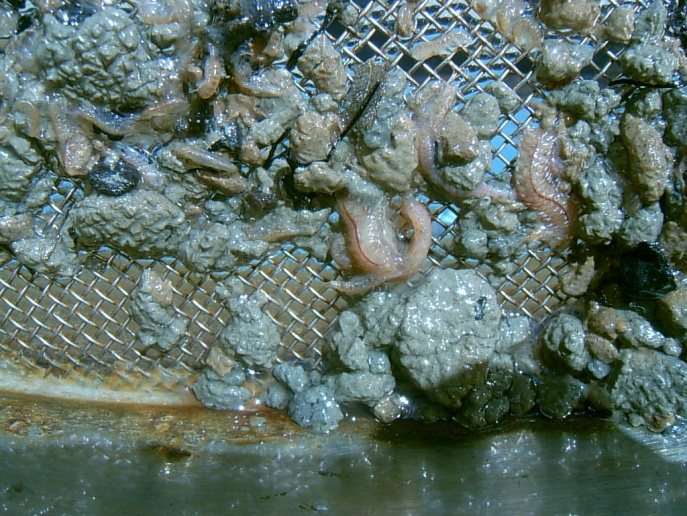 สถาบันวิจัยการเพาะเลี้ยงสัตว์น้ำชายฝั่ง, สำนักวิจัยและพัฒนาประมงชายฝั่ง, กรมประมง  www.nicaonline.com
หน้า  30/32
สรุปและวิจารณ์ผล
การเปลี่ยนแปลงความเค็มน้ำมีผลต่อการเลือกชนิดสัตว์น้ำ
    การเลือกพื้นที่ และผลผลิตกุ้งกุลาดำ
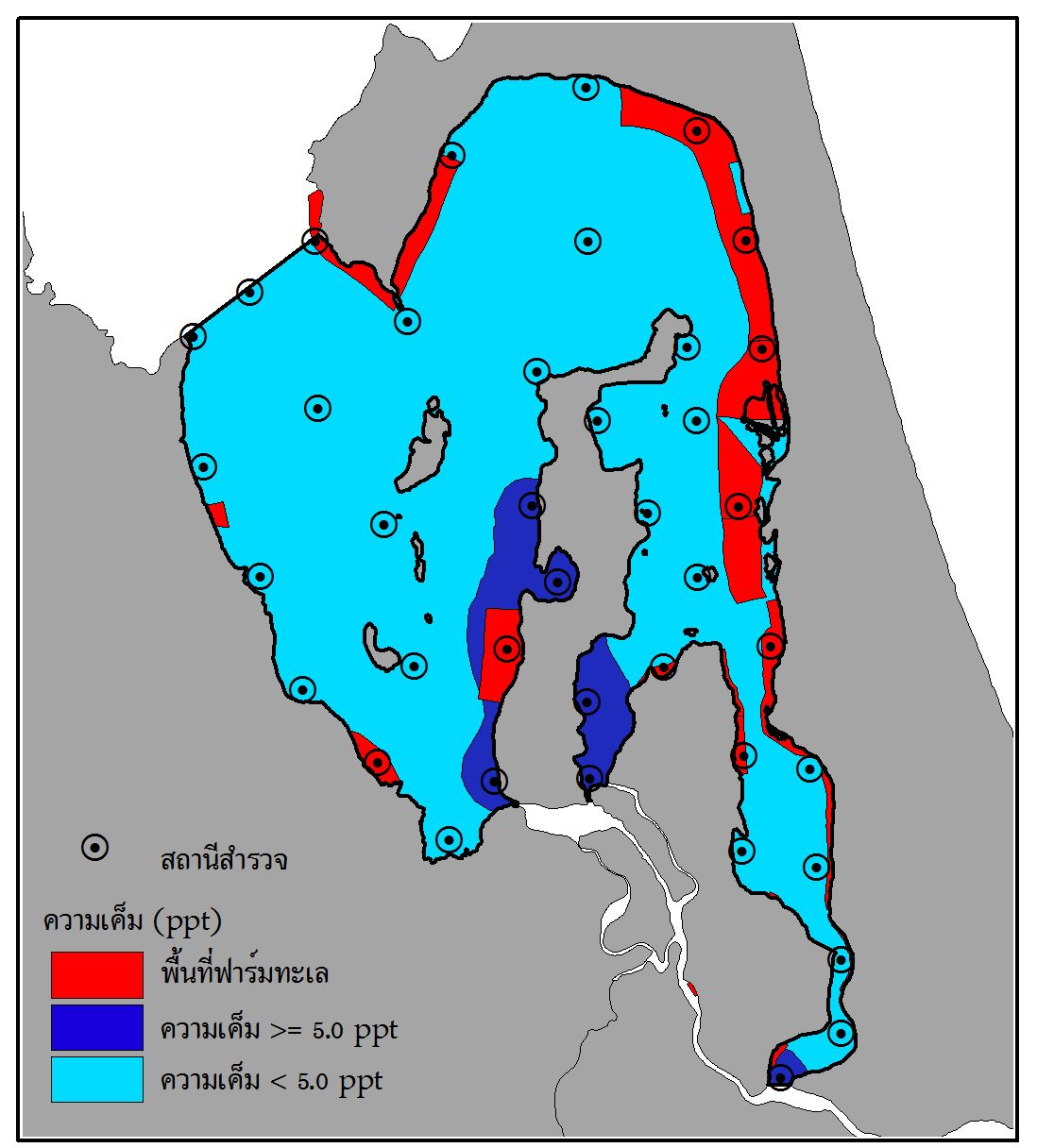 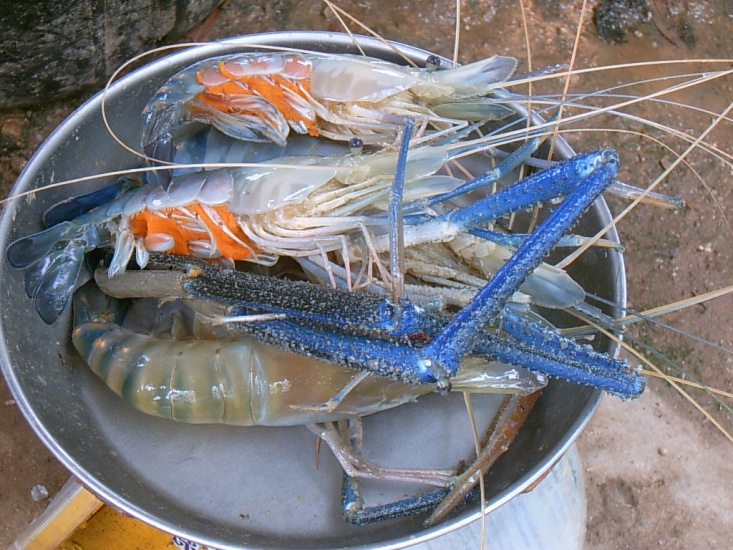 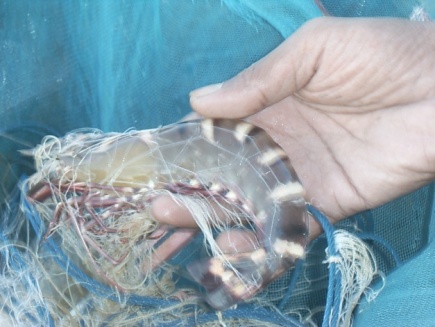 สถาบันวิจัยการเพาะเลี้ยงสัตว์น้ำชายฝั่ง, สำนักวิจัยและพัฒนาประมงชายฝั่ง, กรมประมง  www.nicaonline.com
หน้า  31/32
จบการนำเสนอคำถาม และข้อเสนอแนะ
ขอบคุณที่ท่านให้ความสนใจ
สวัสดี